٩
صفحة ٢٧
الفصل
جمع الكسور وطرحها
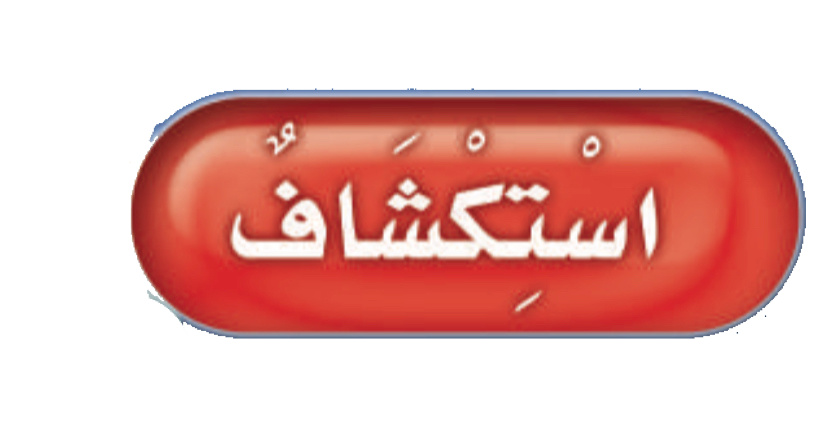 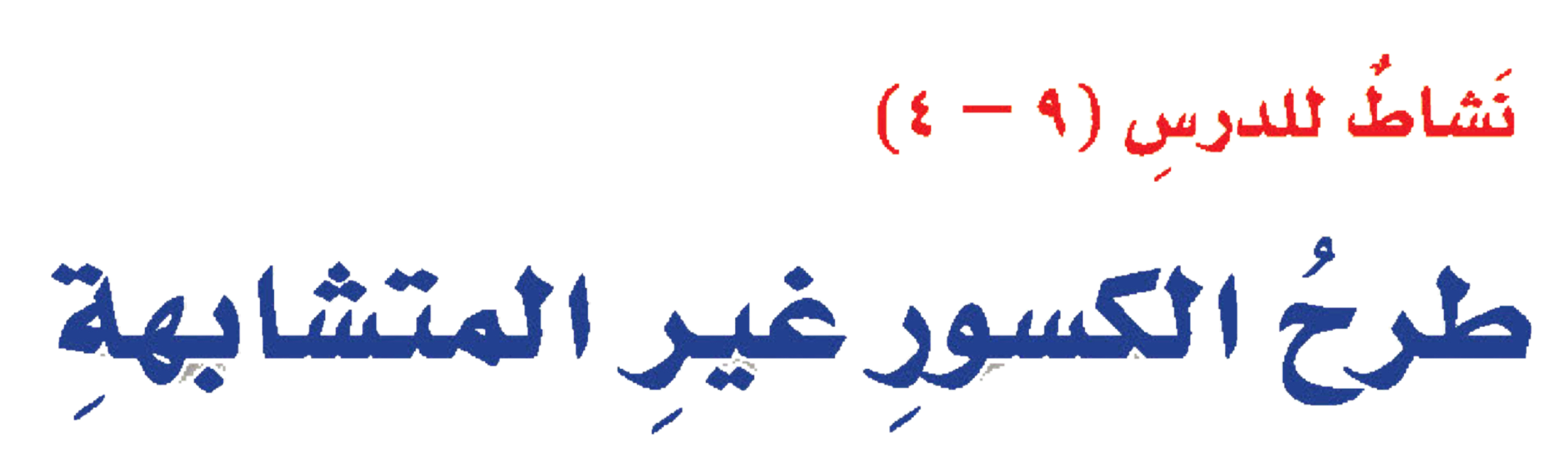 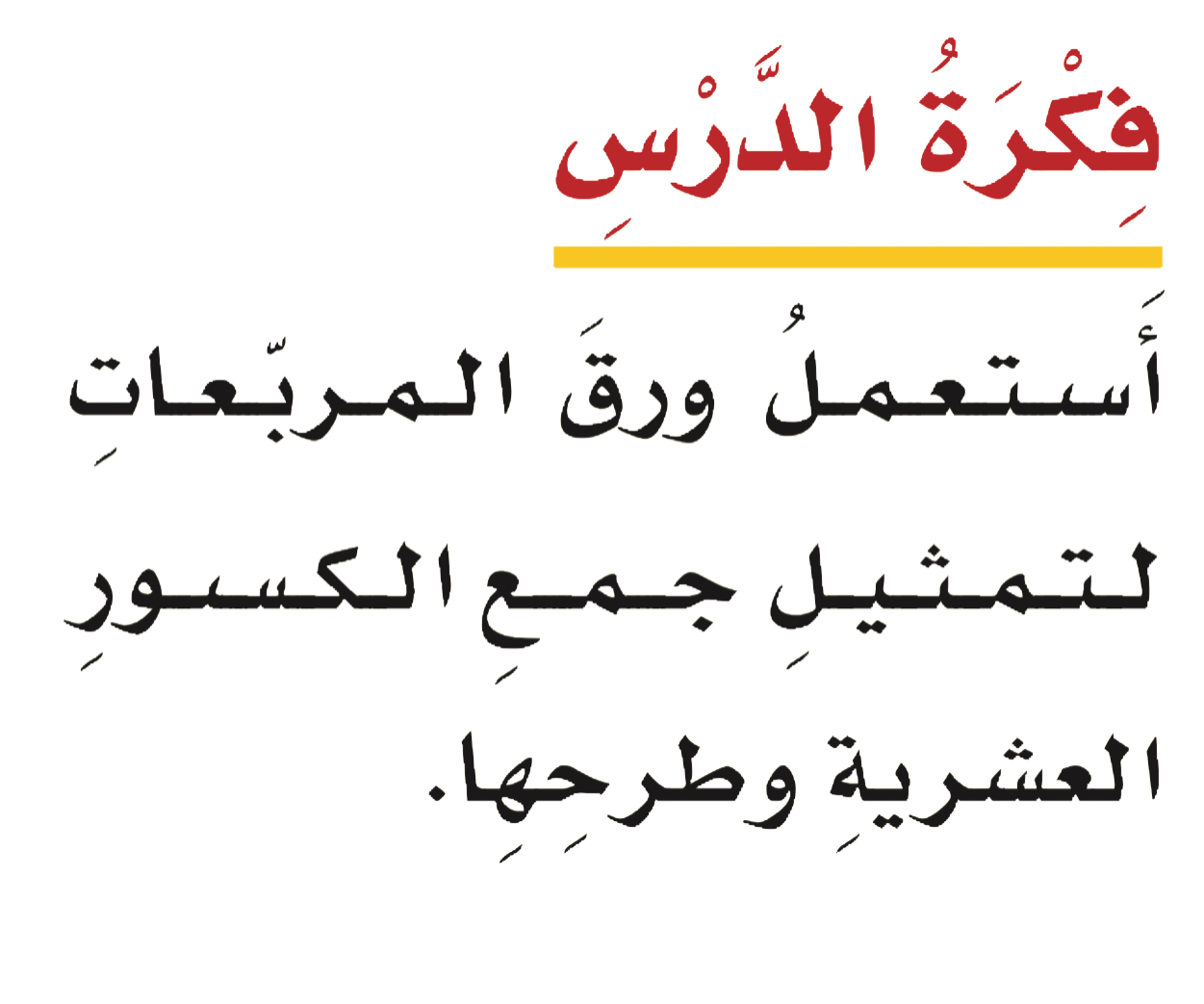 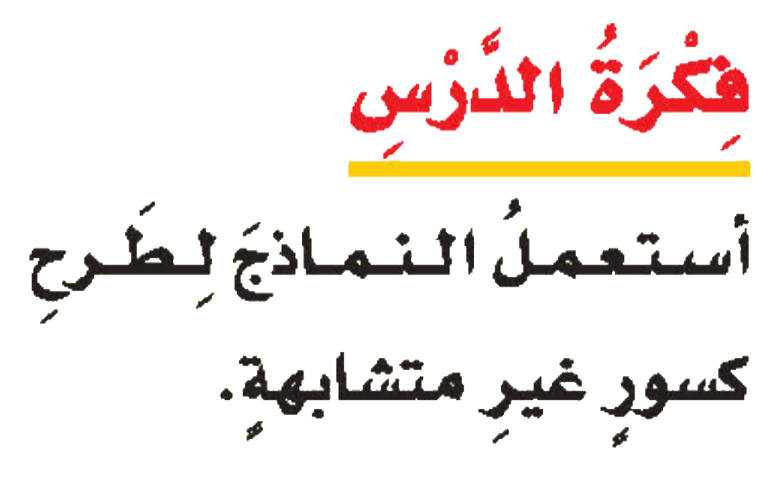 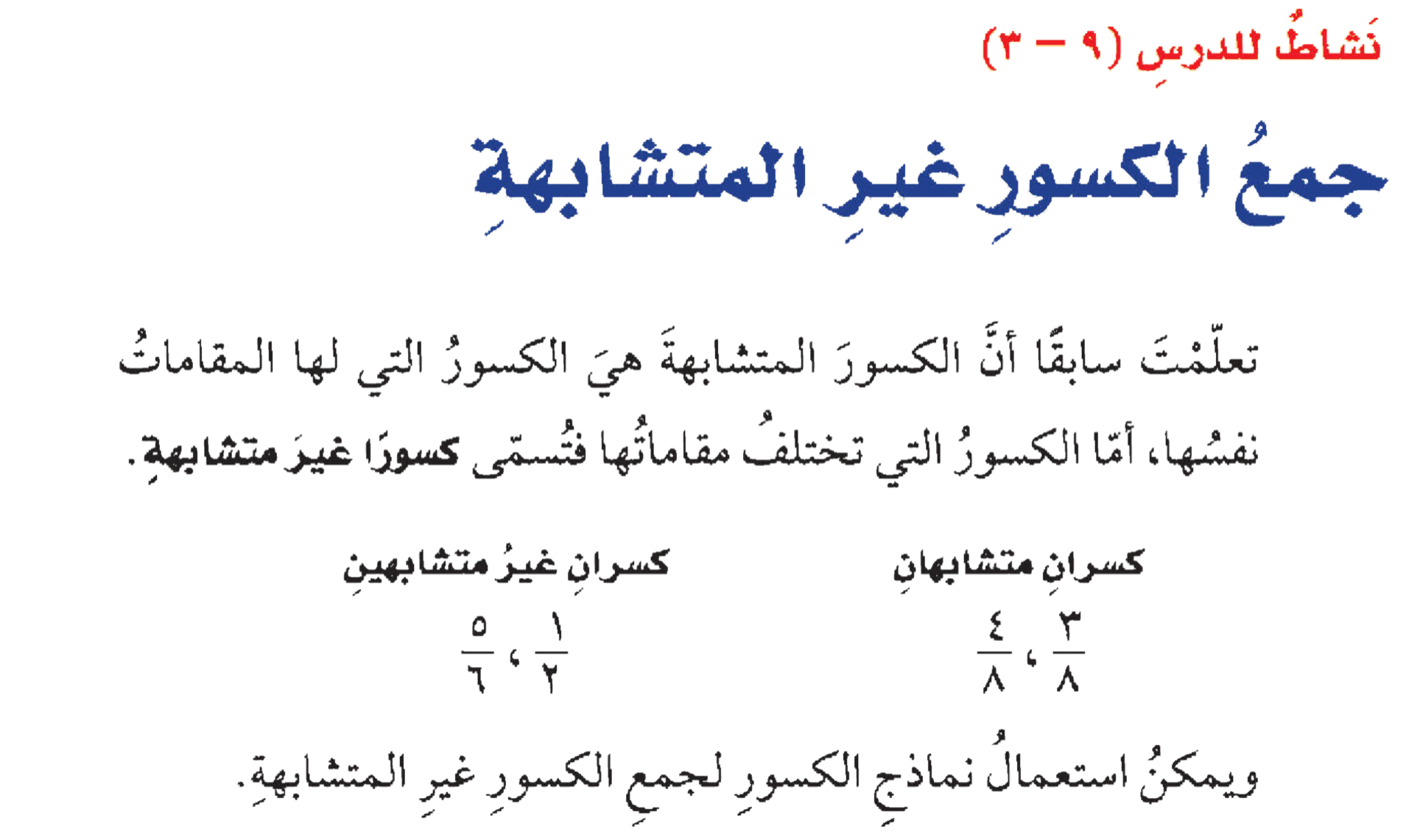 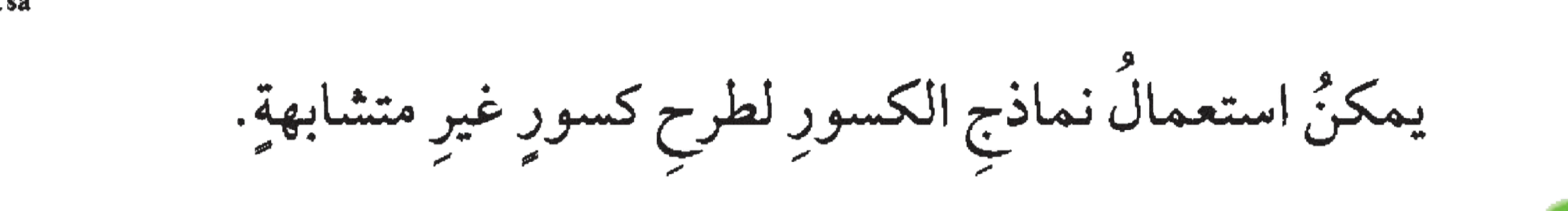 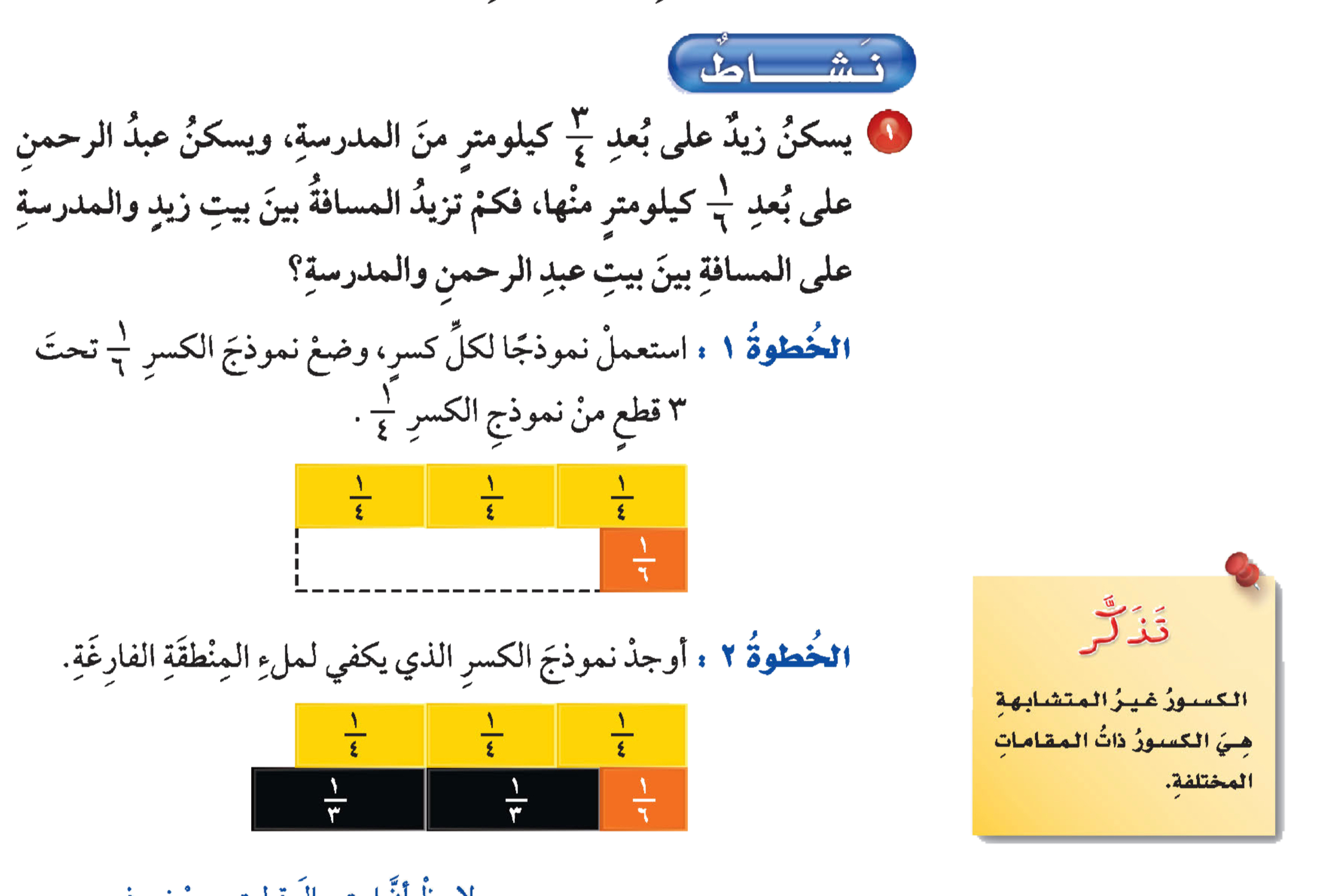 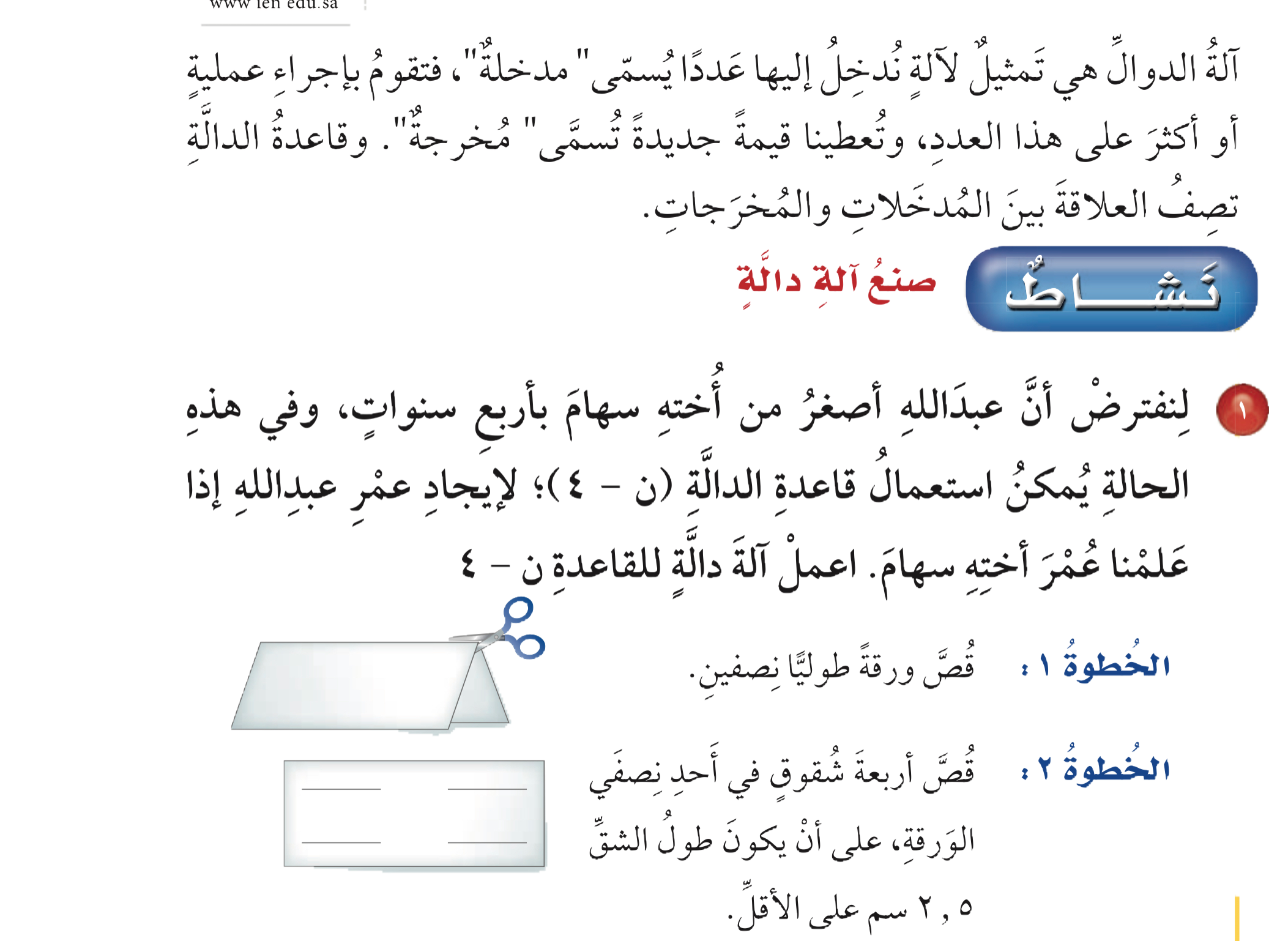 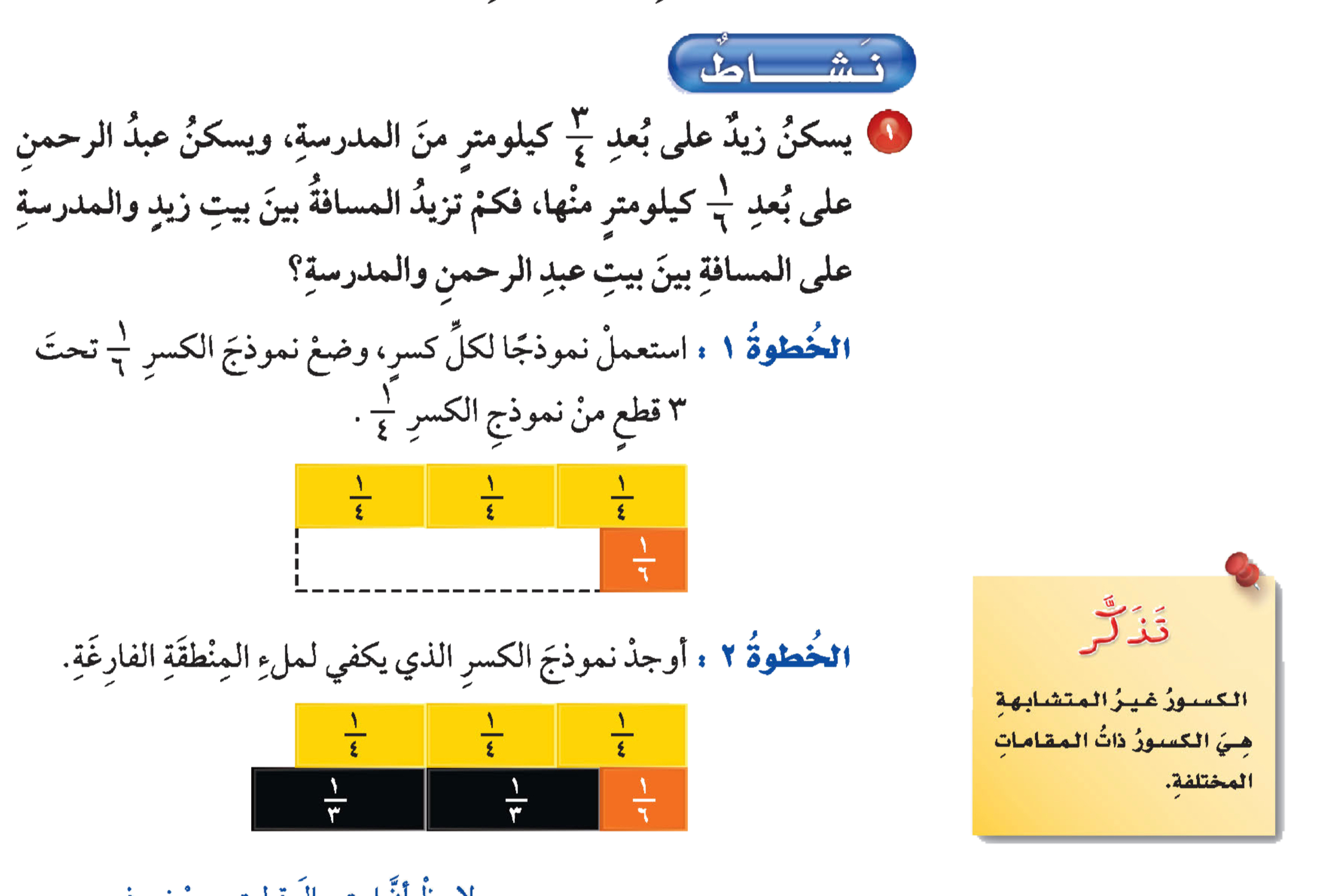 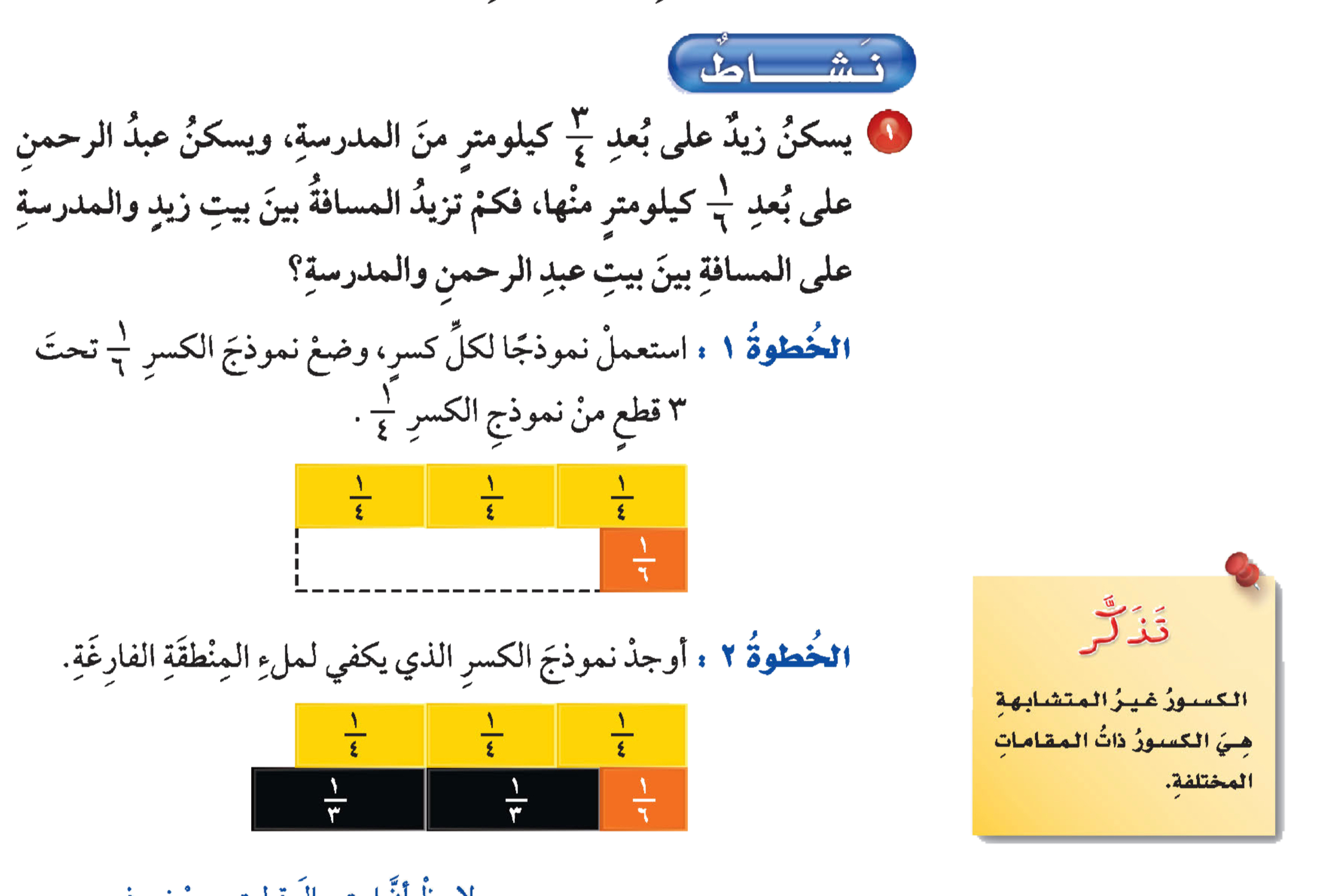 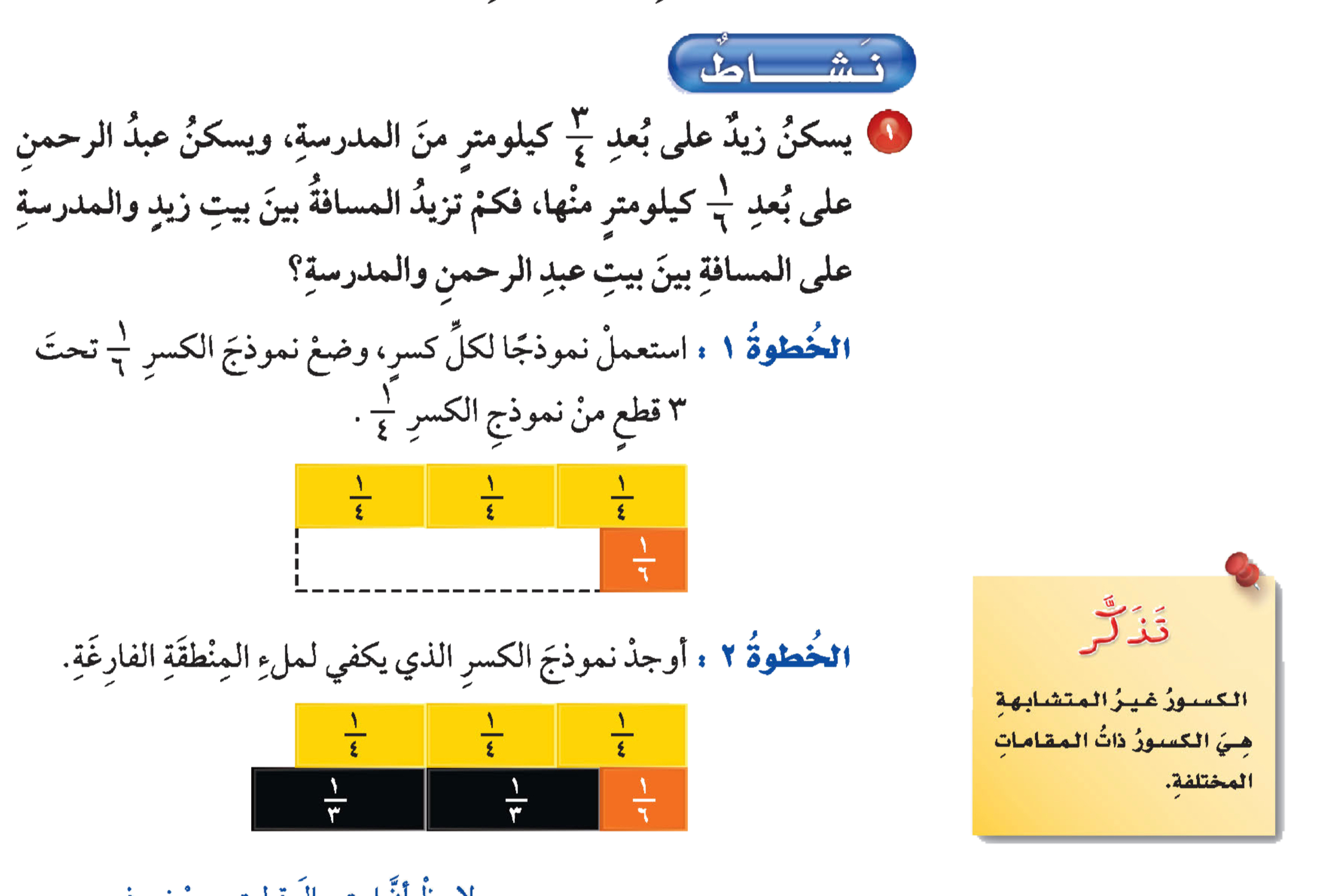 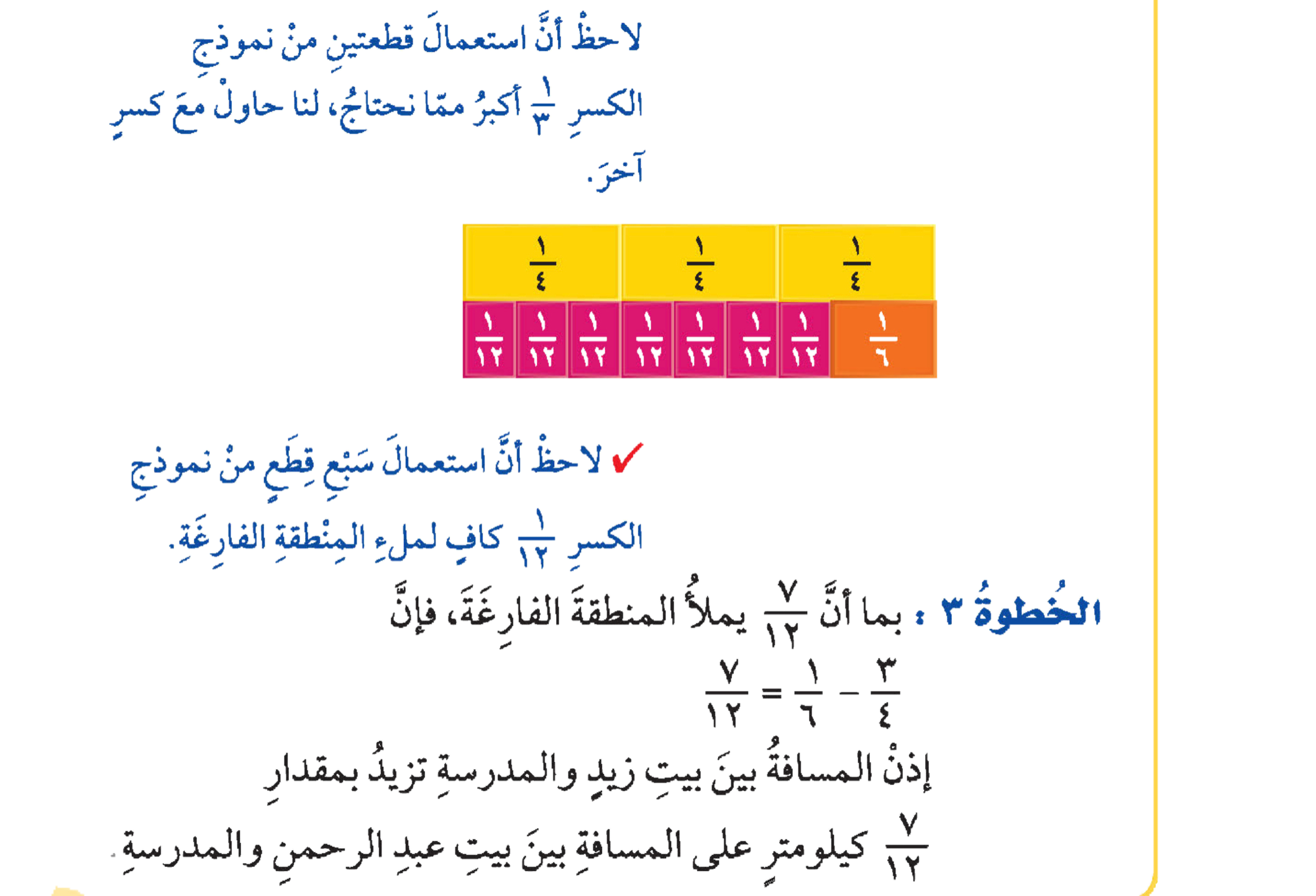 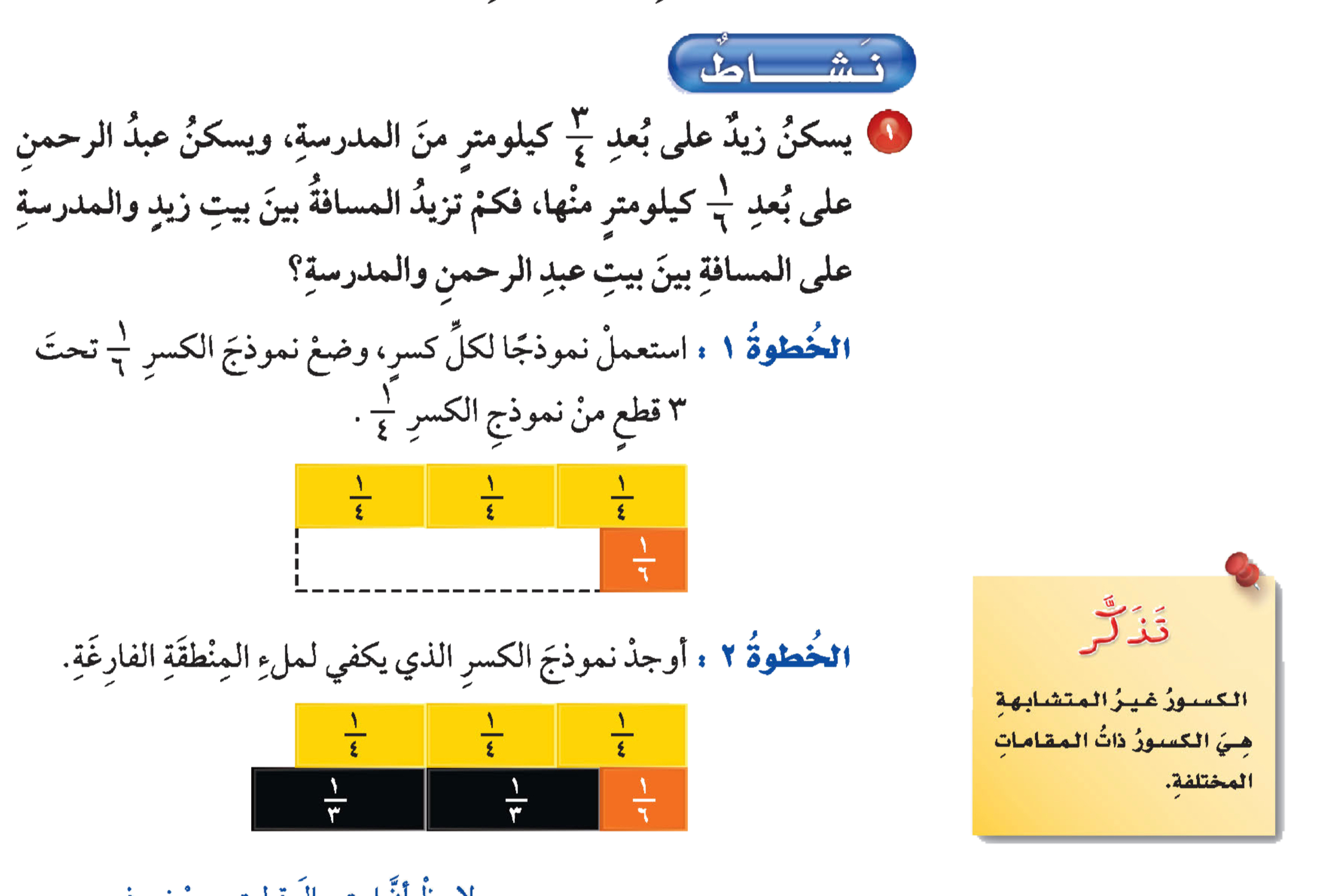 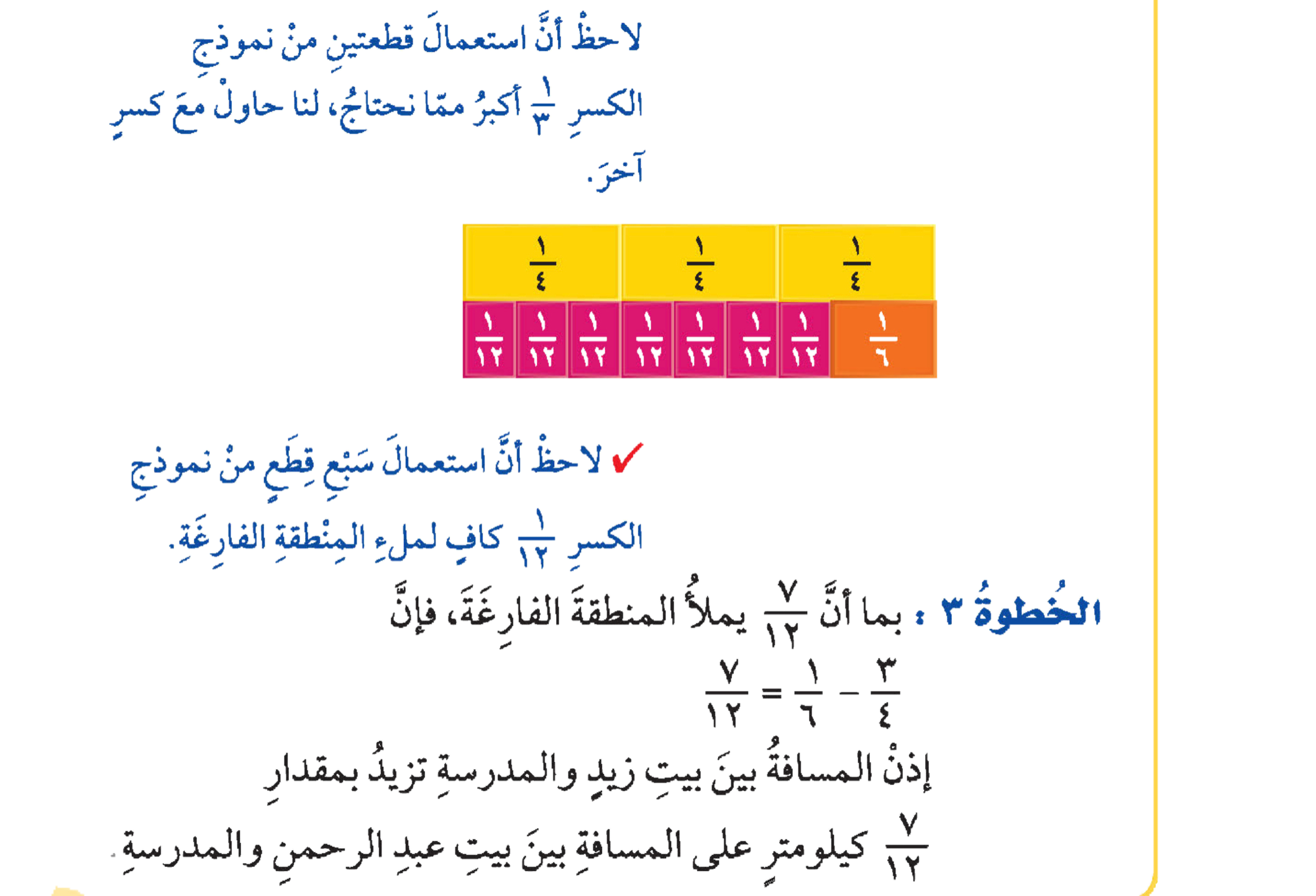 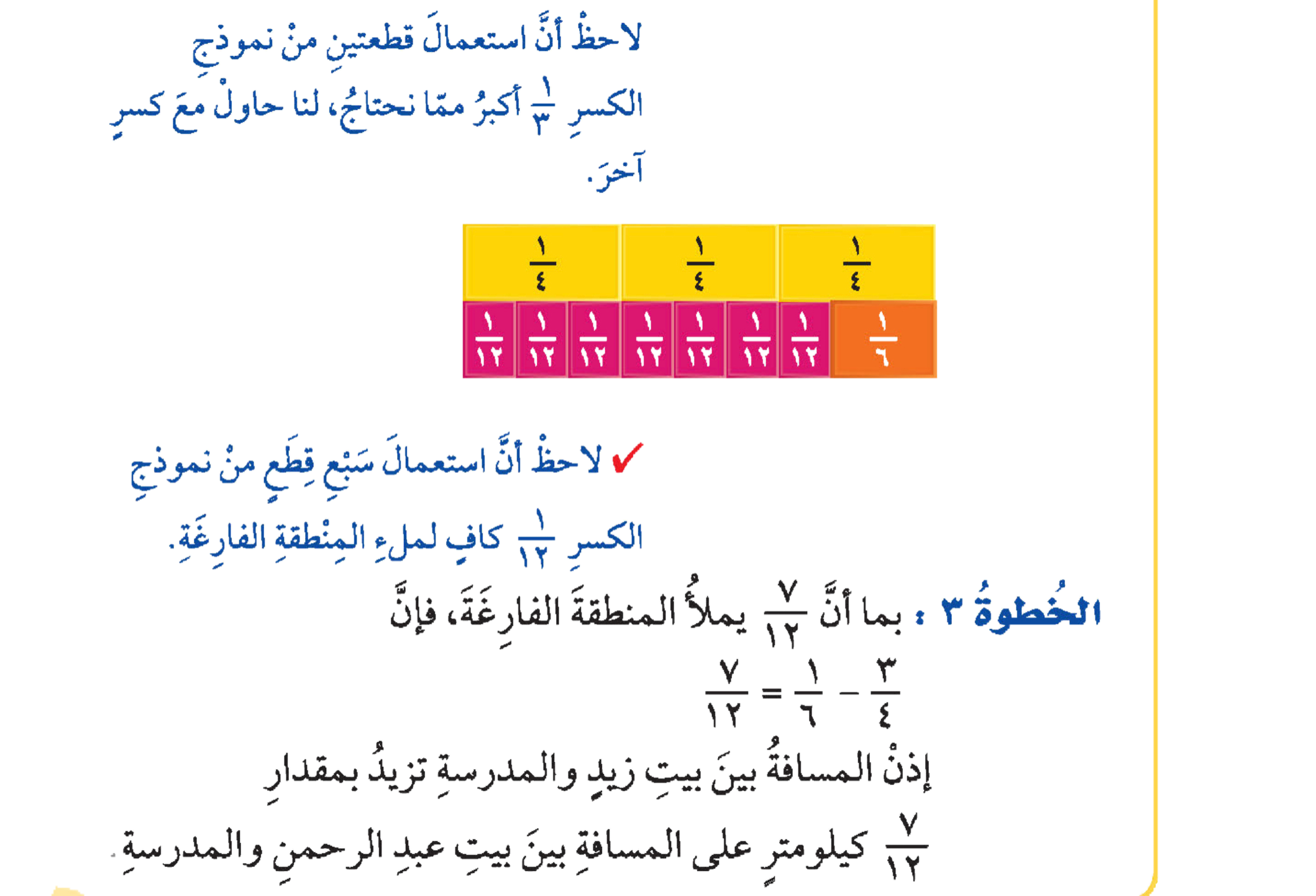 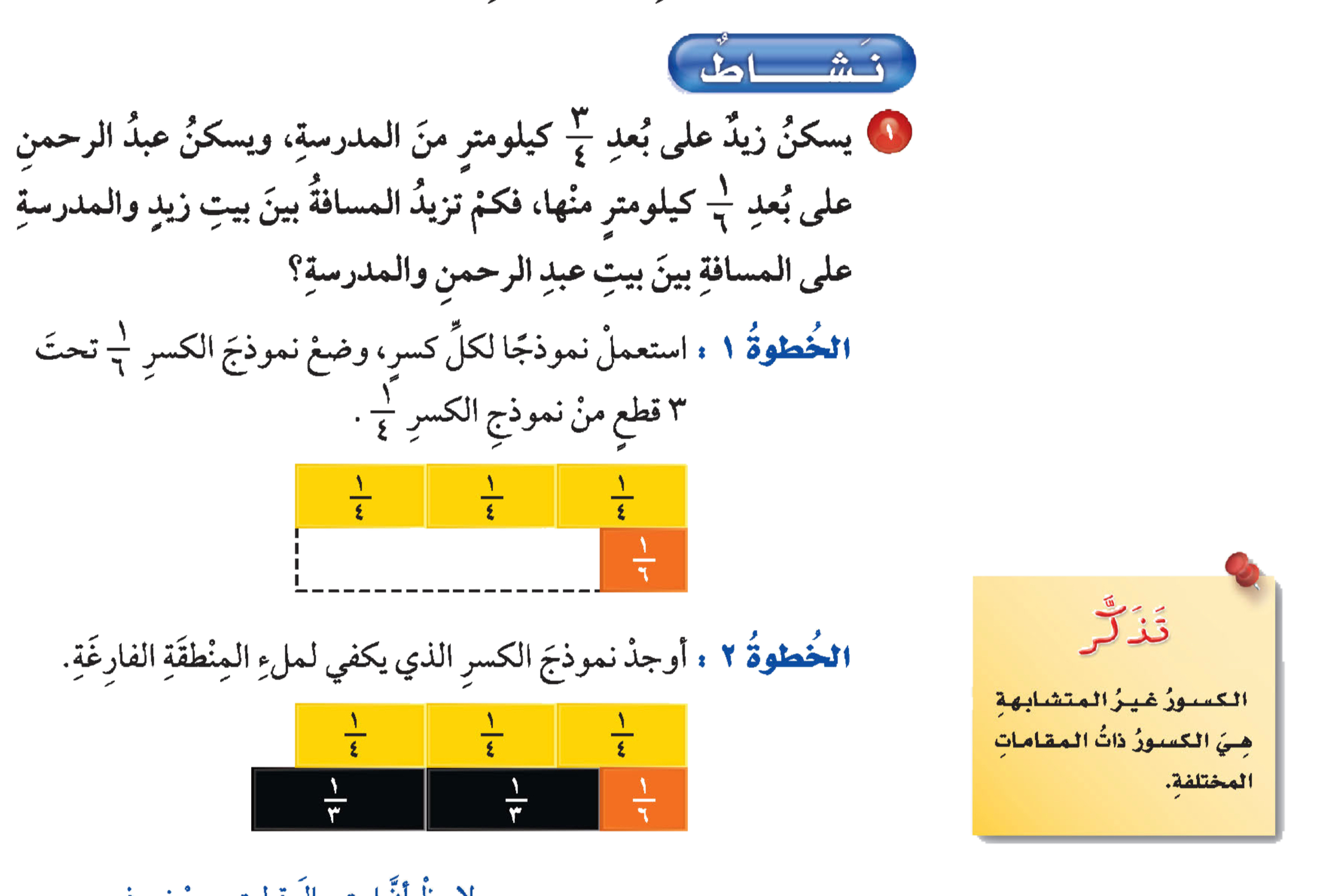 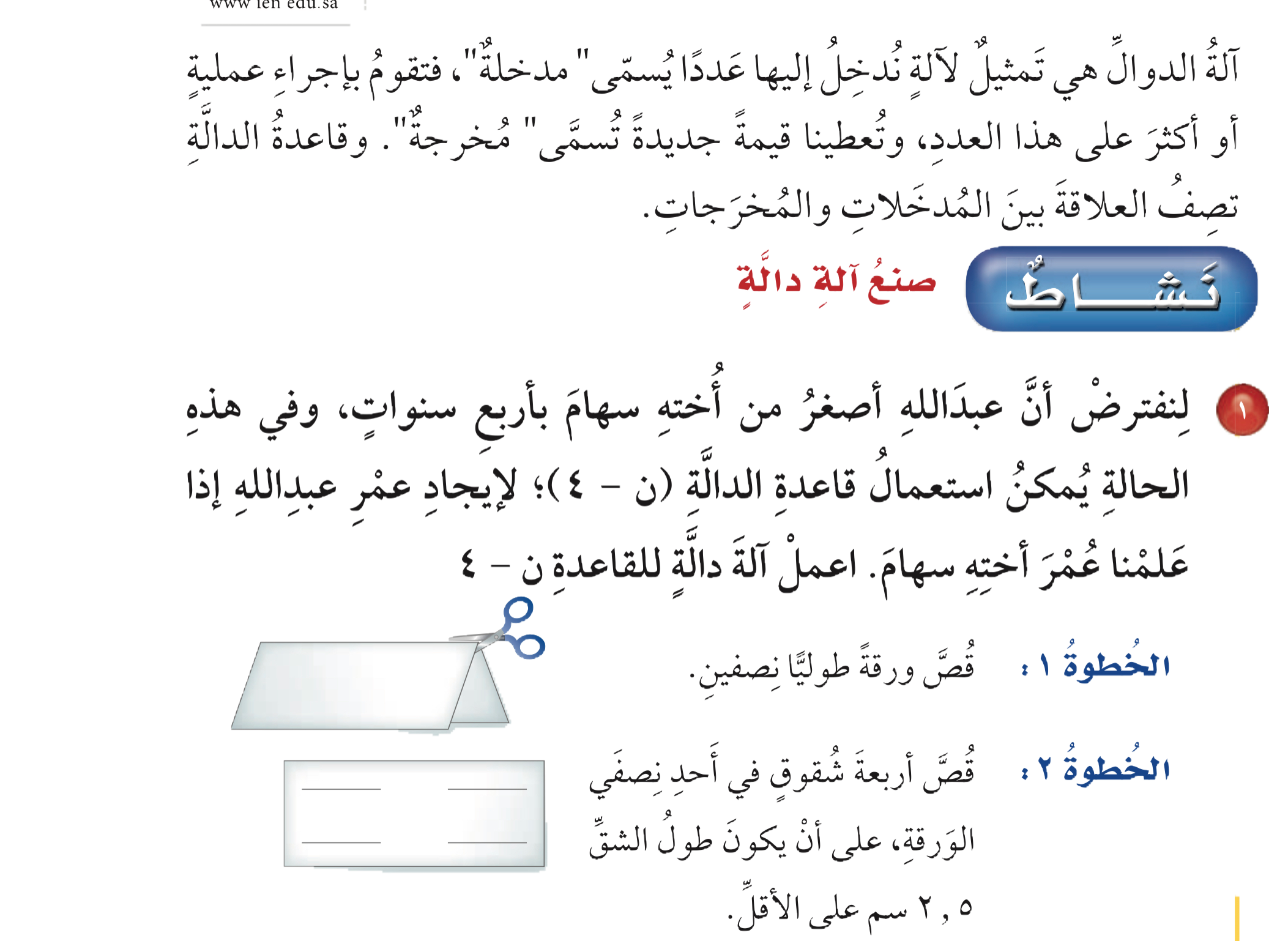 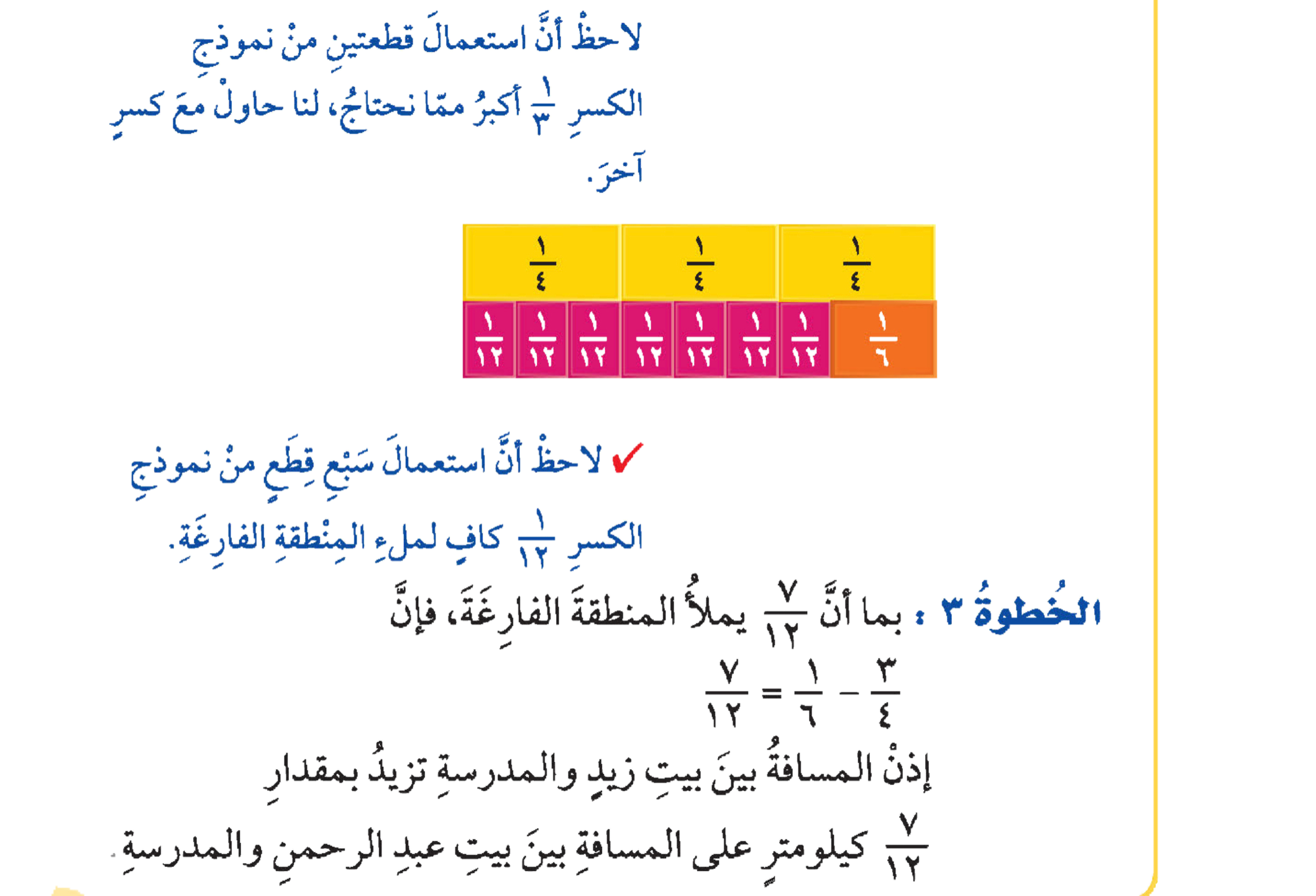 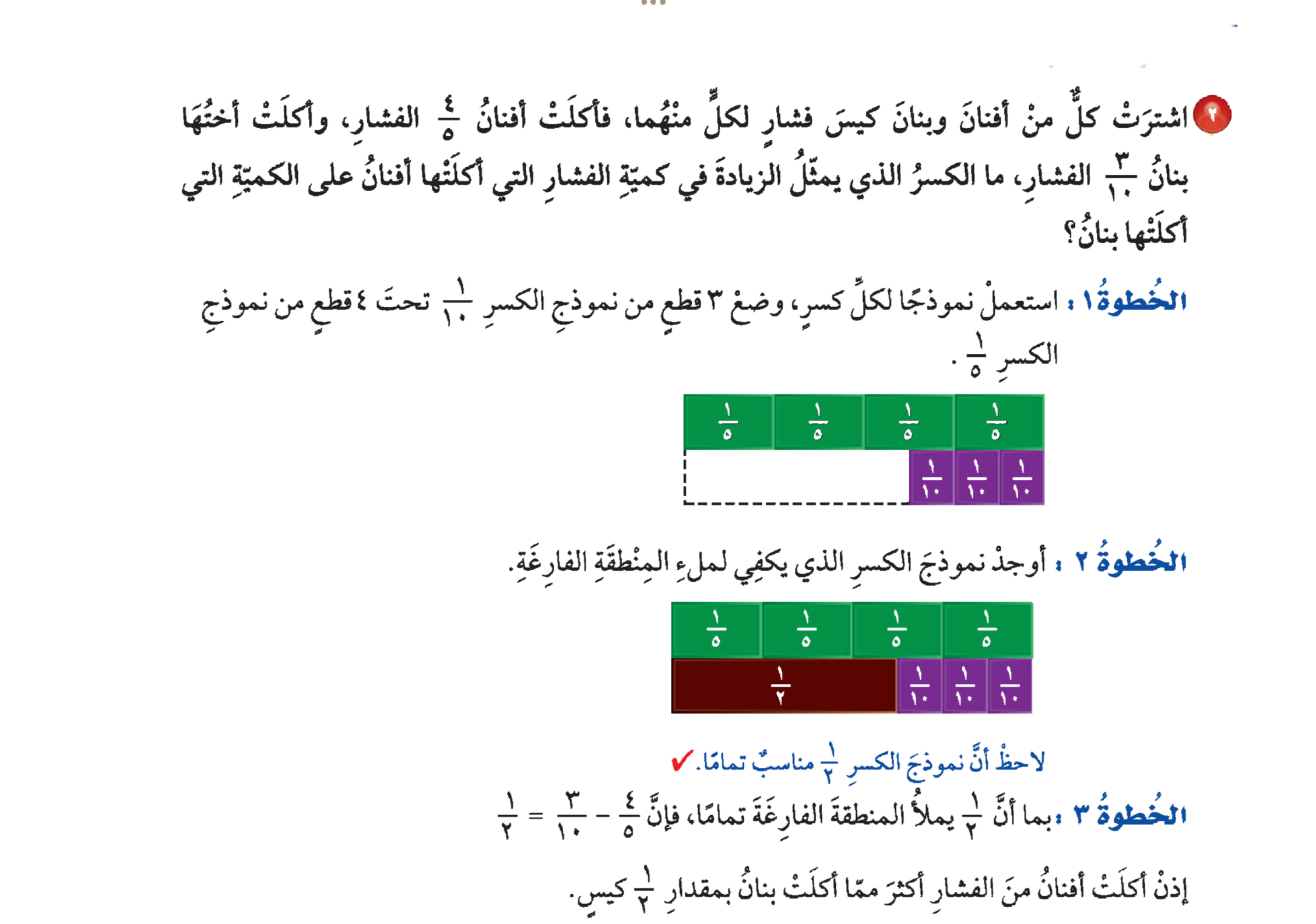 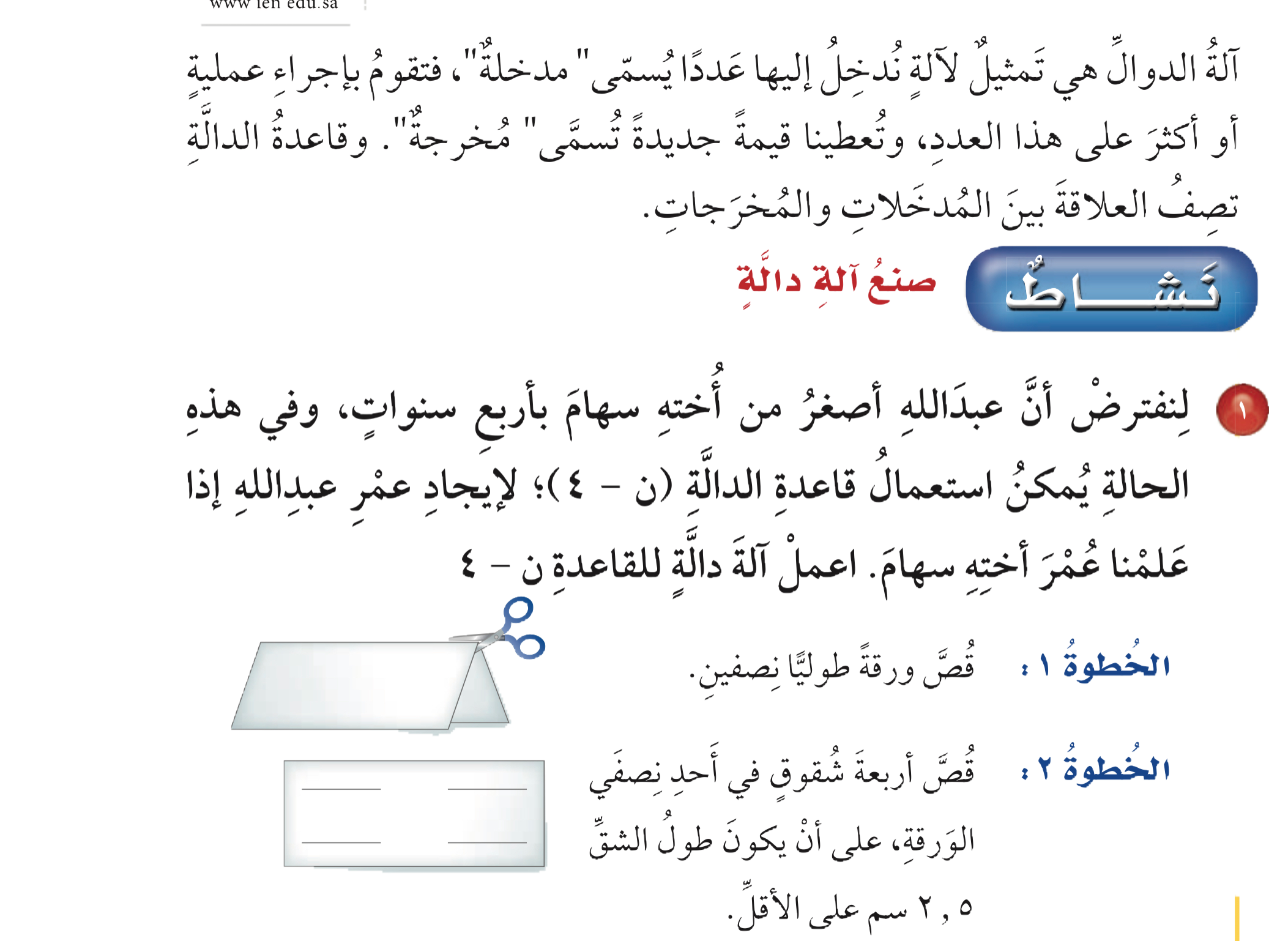 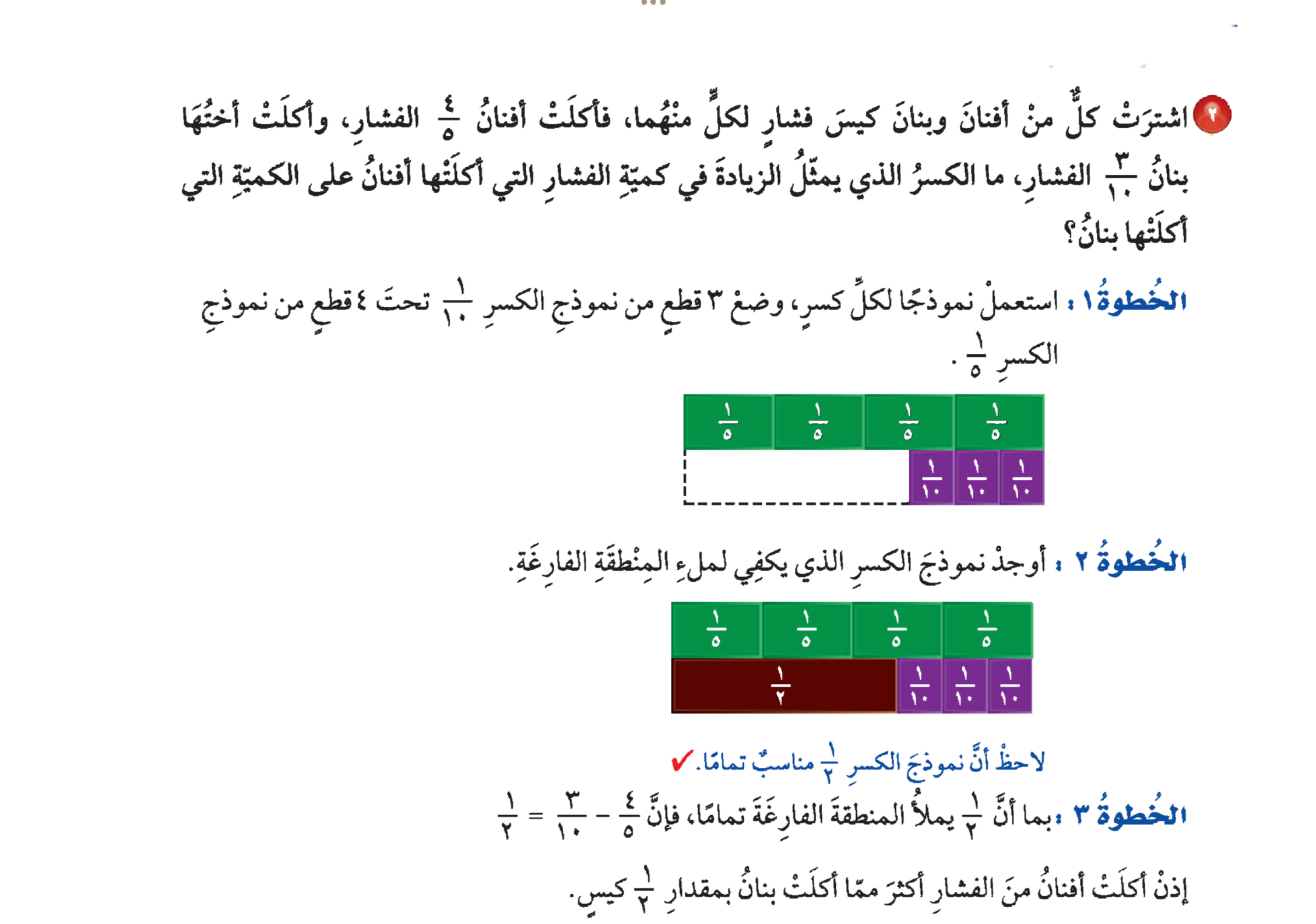 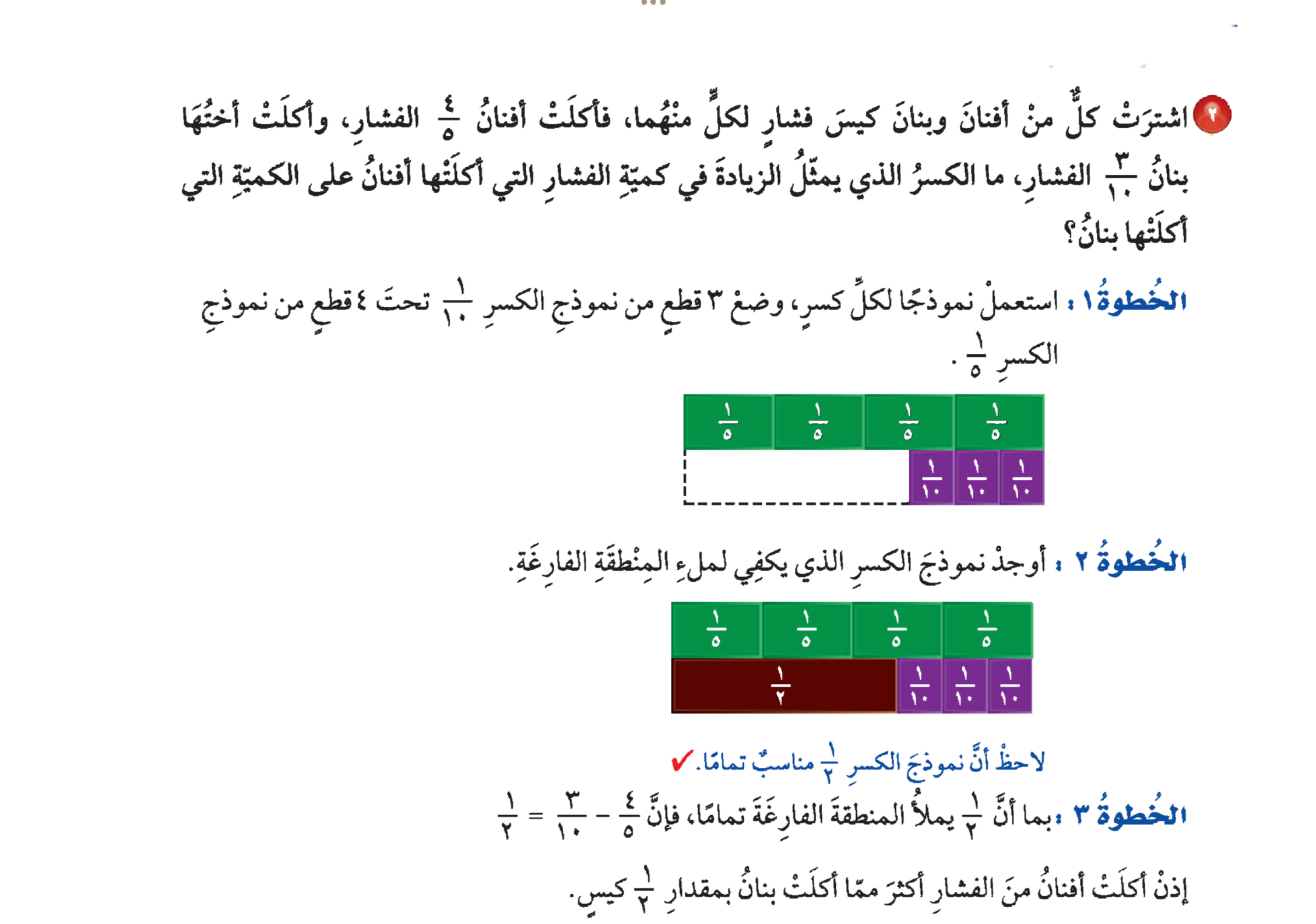 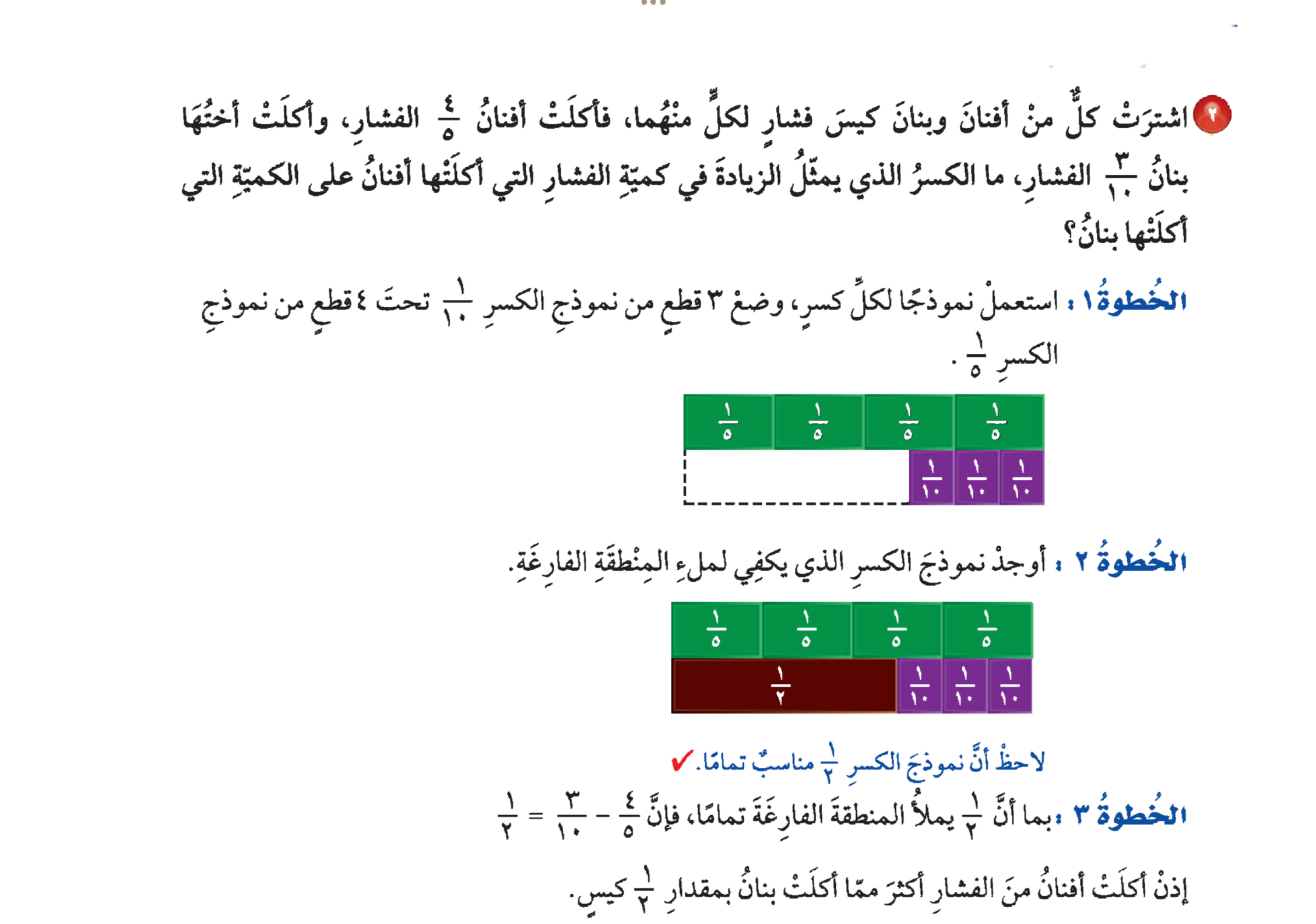 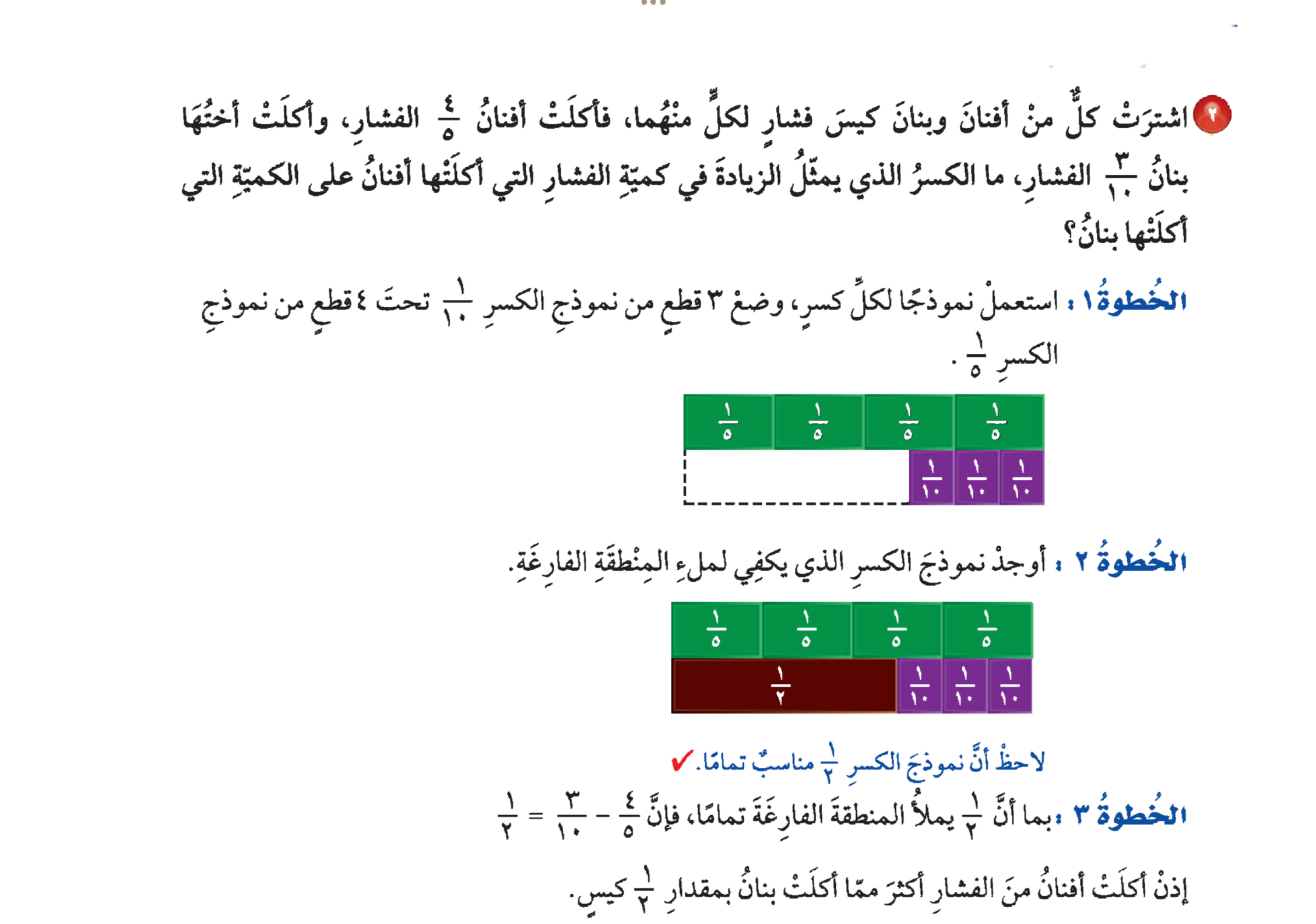 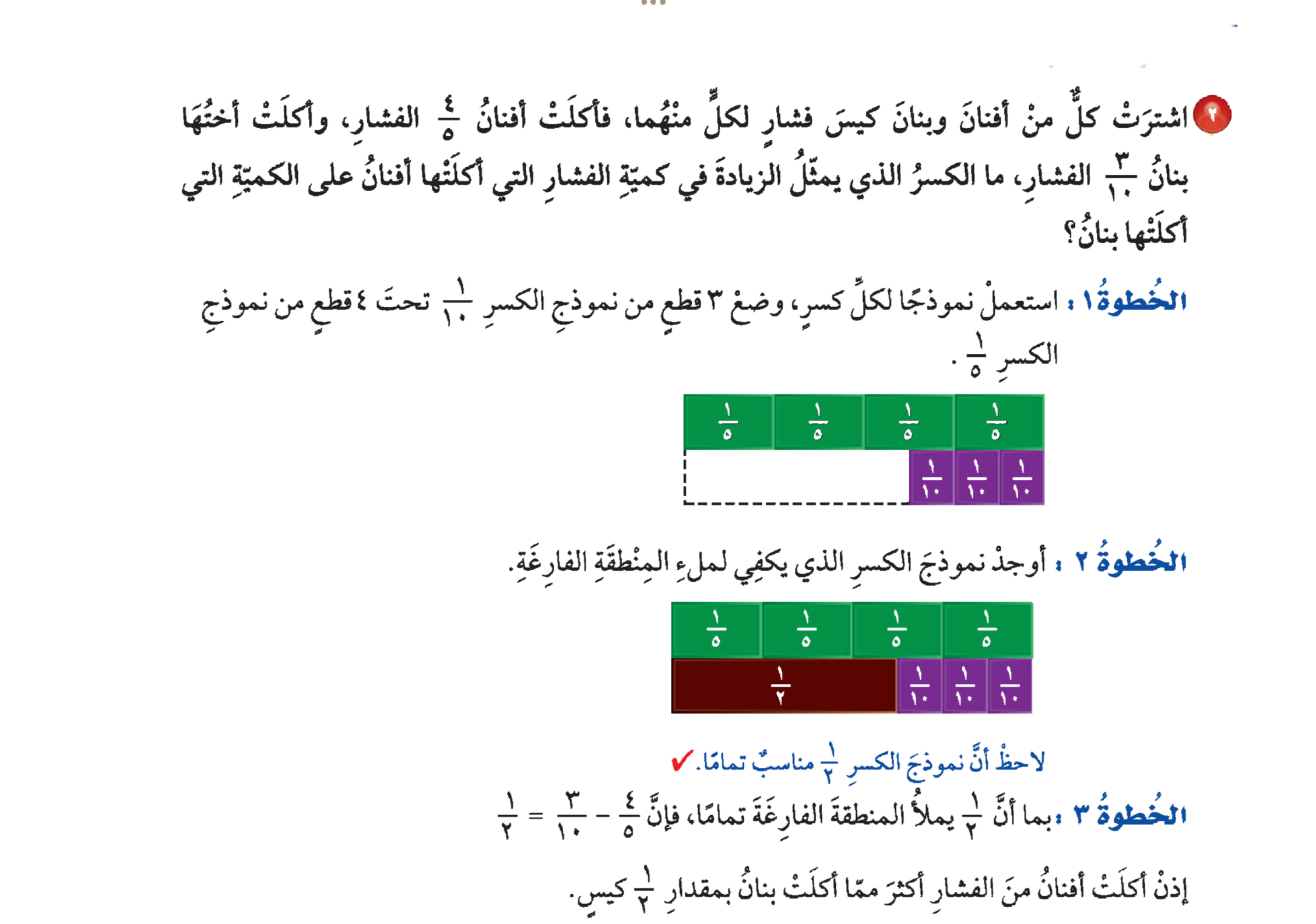 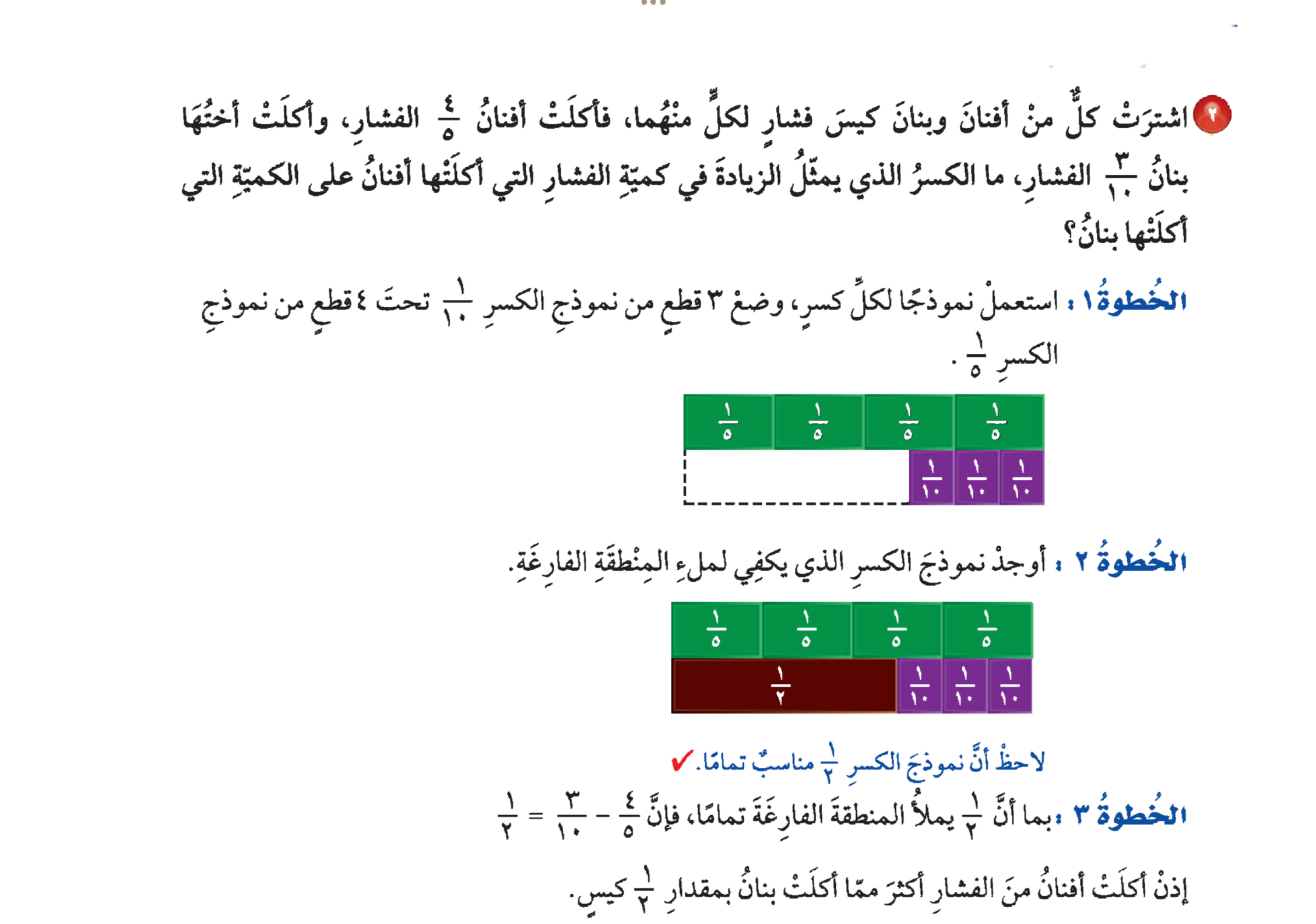 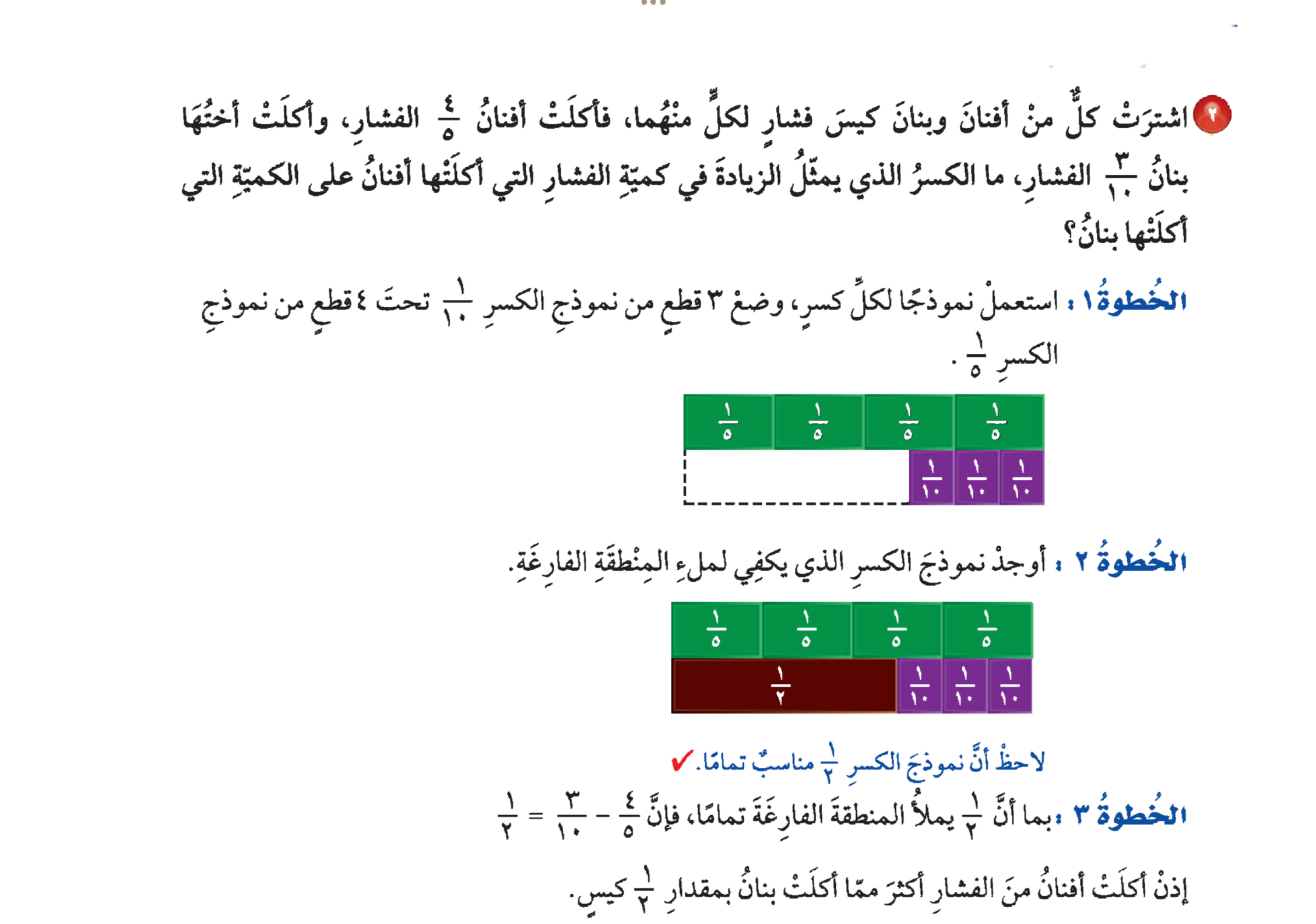 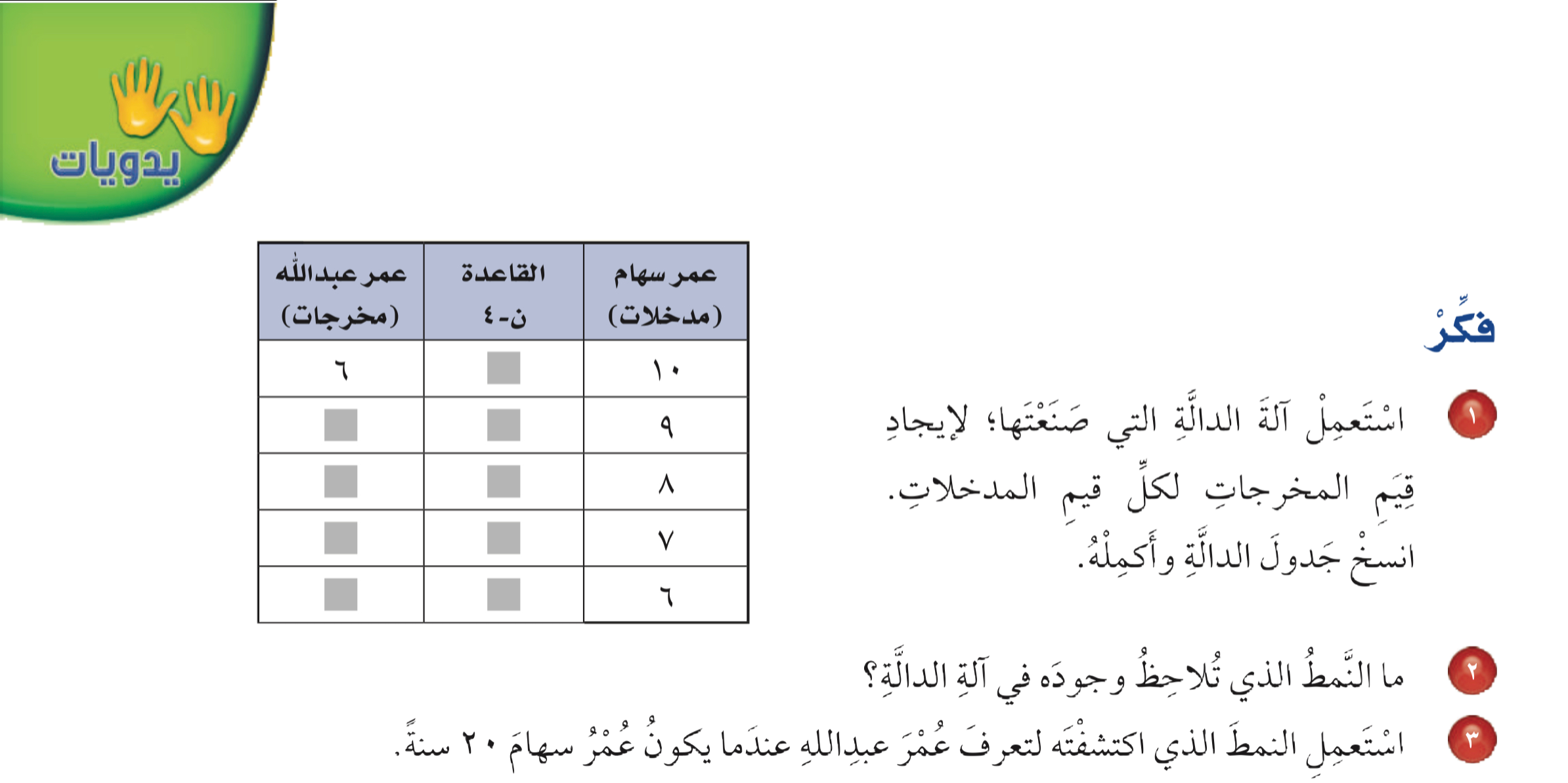 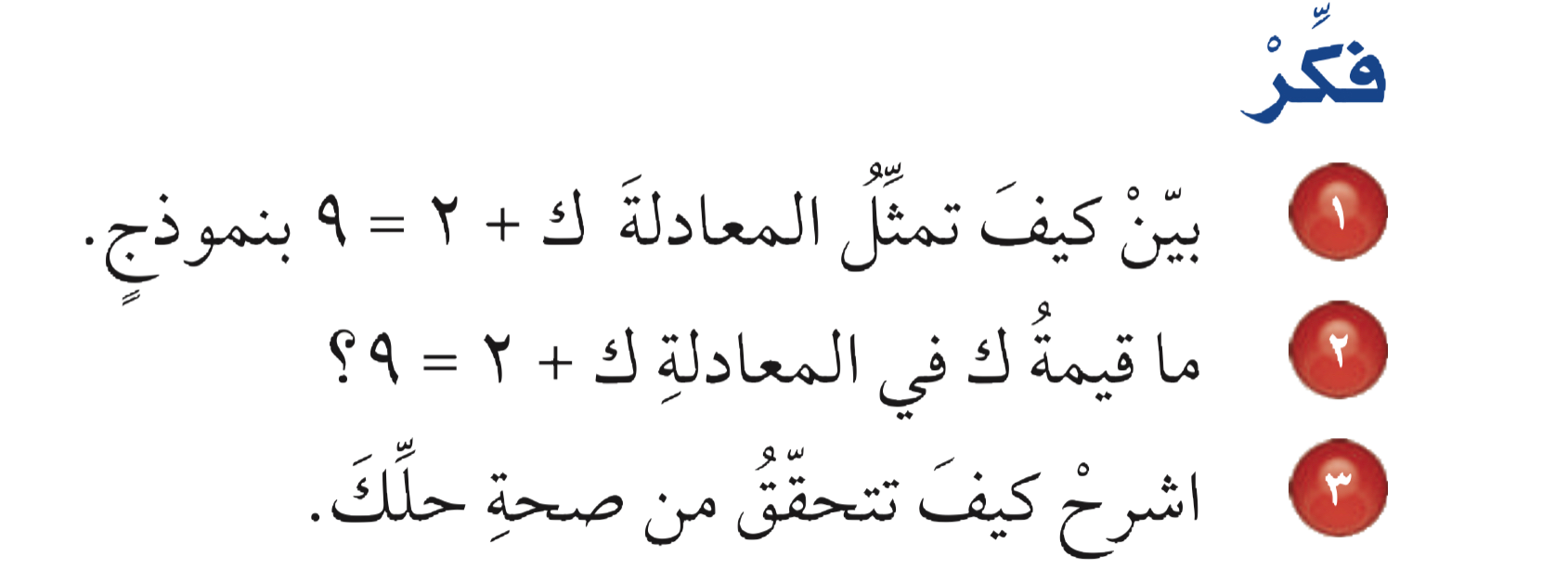 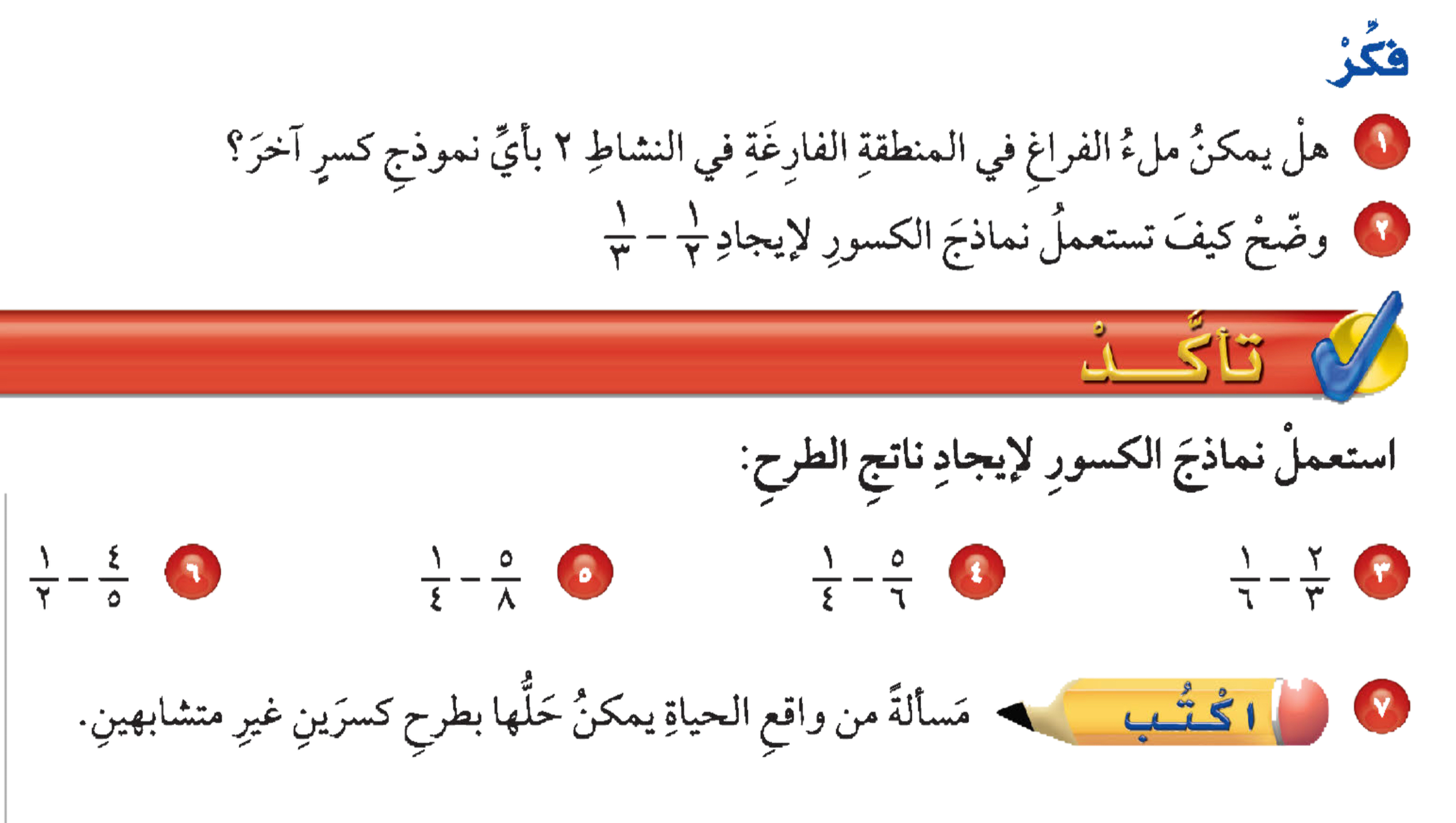 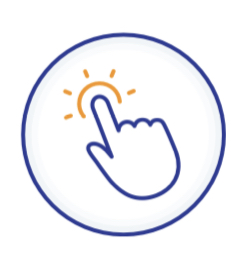 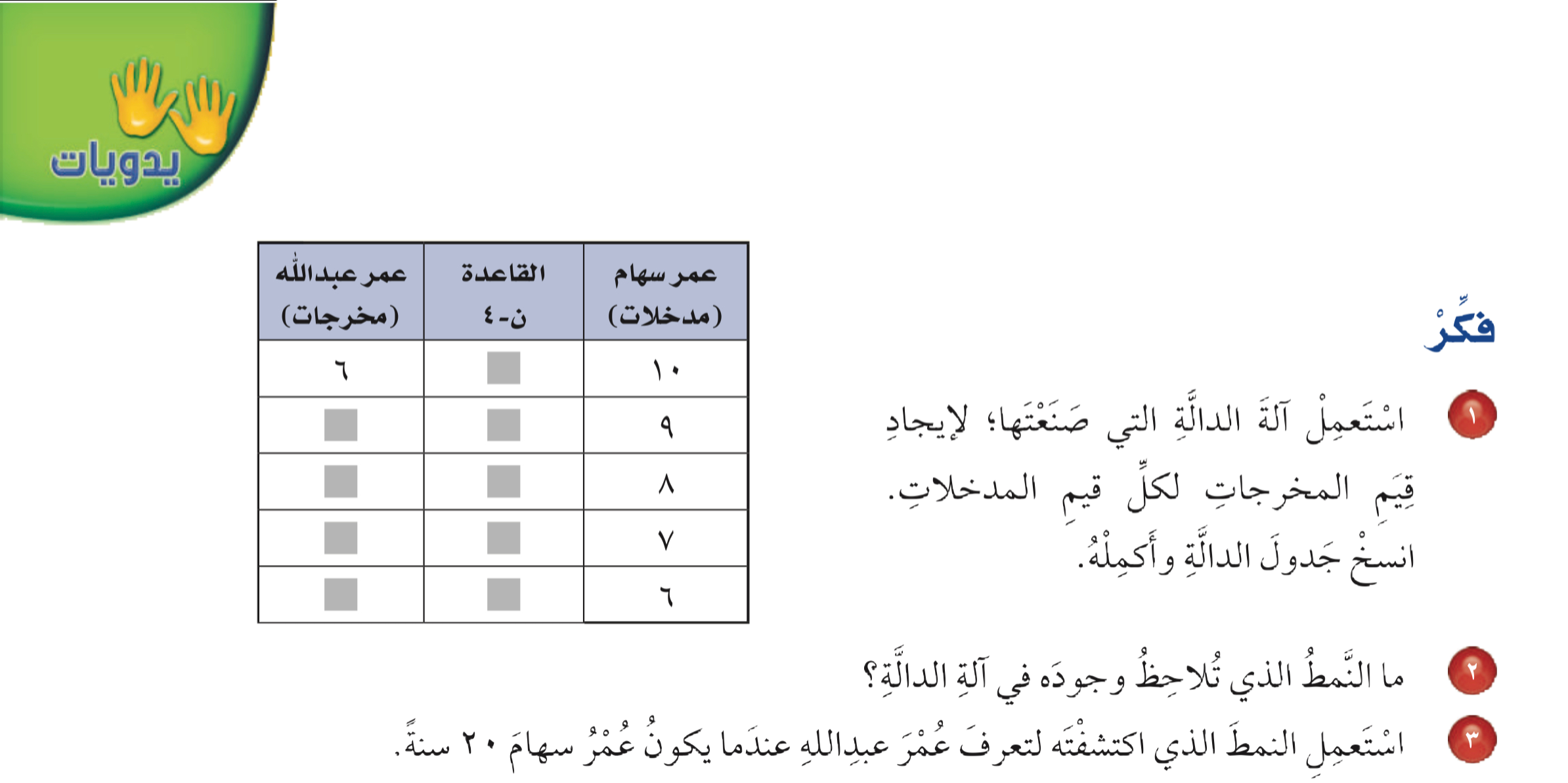 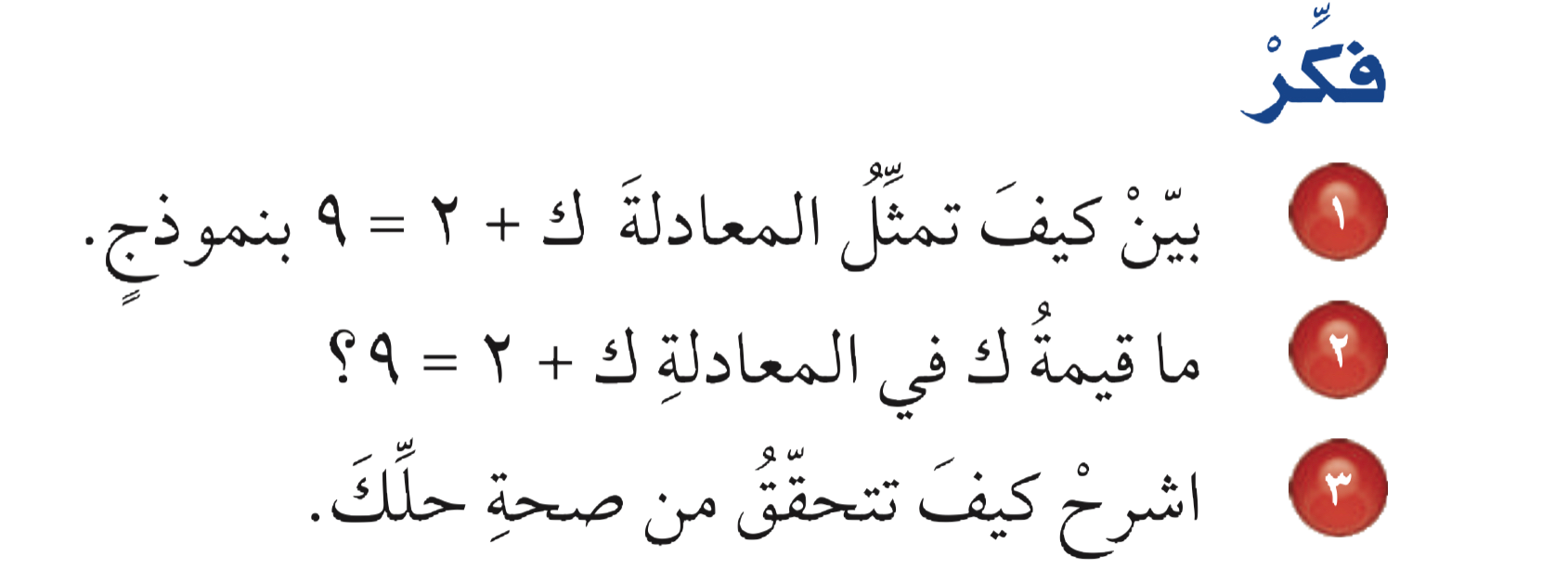 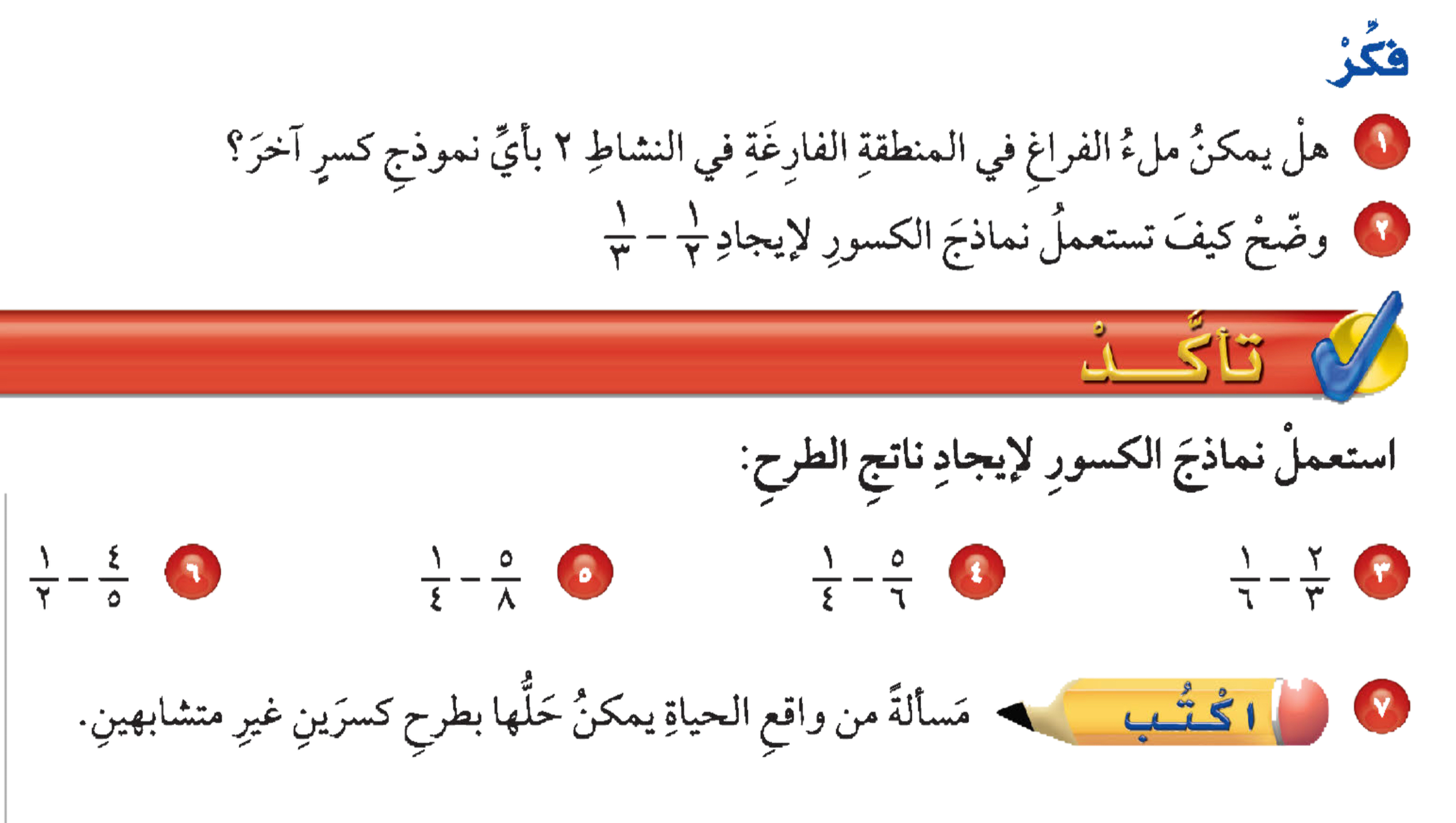 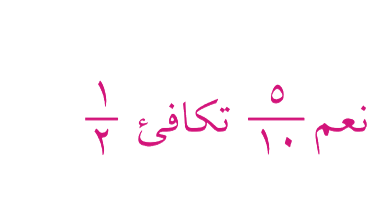 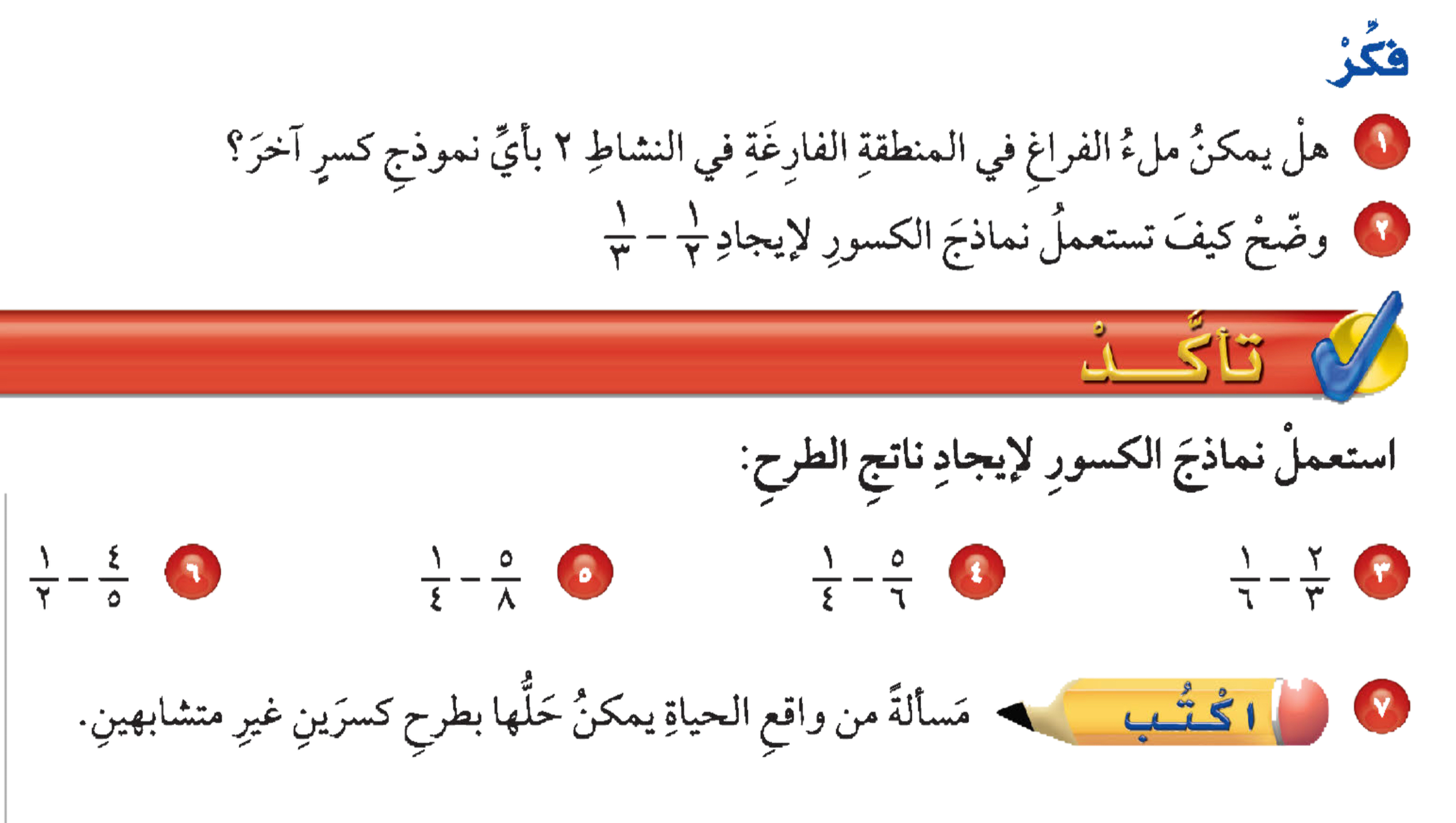 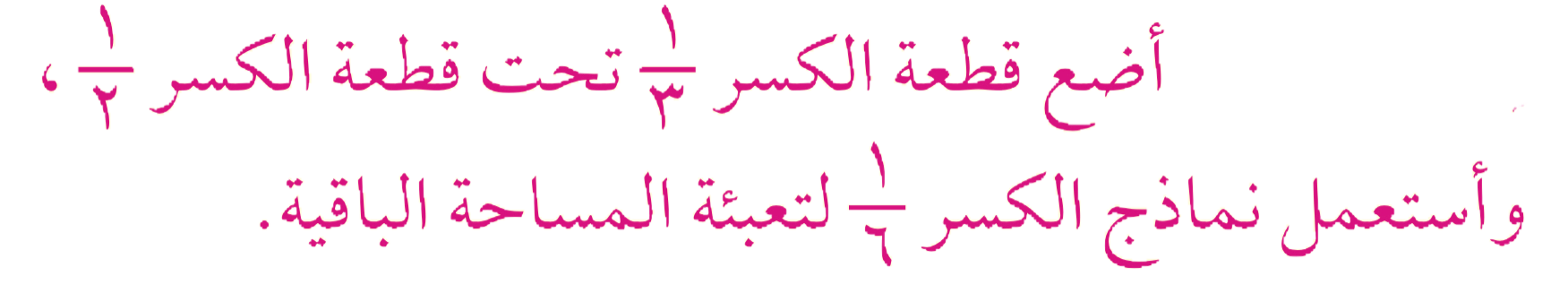 تأكد
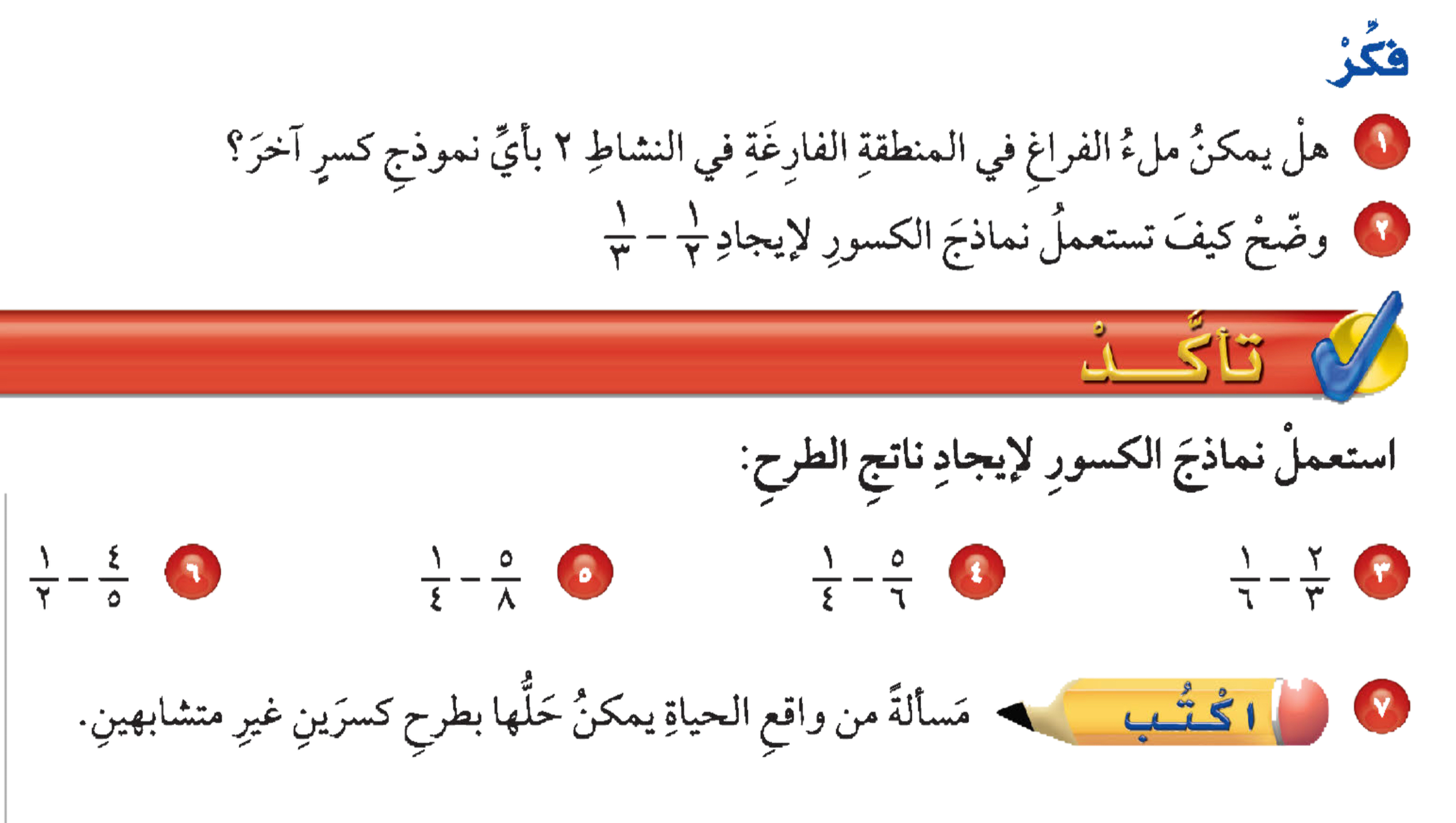 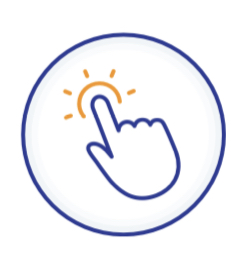 ١
٧
٣
٣
=
=
=
=
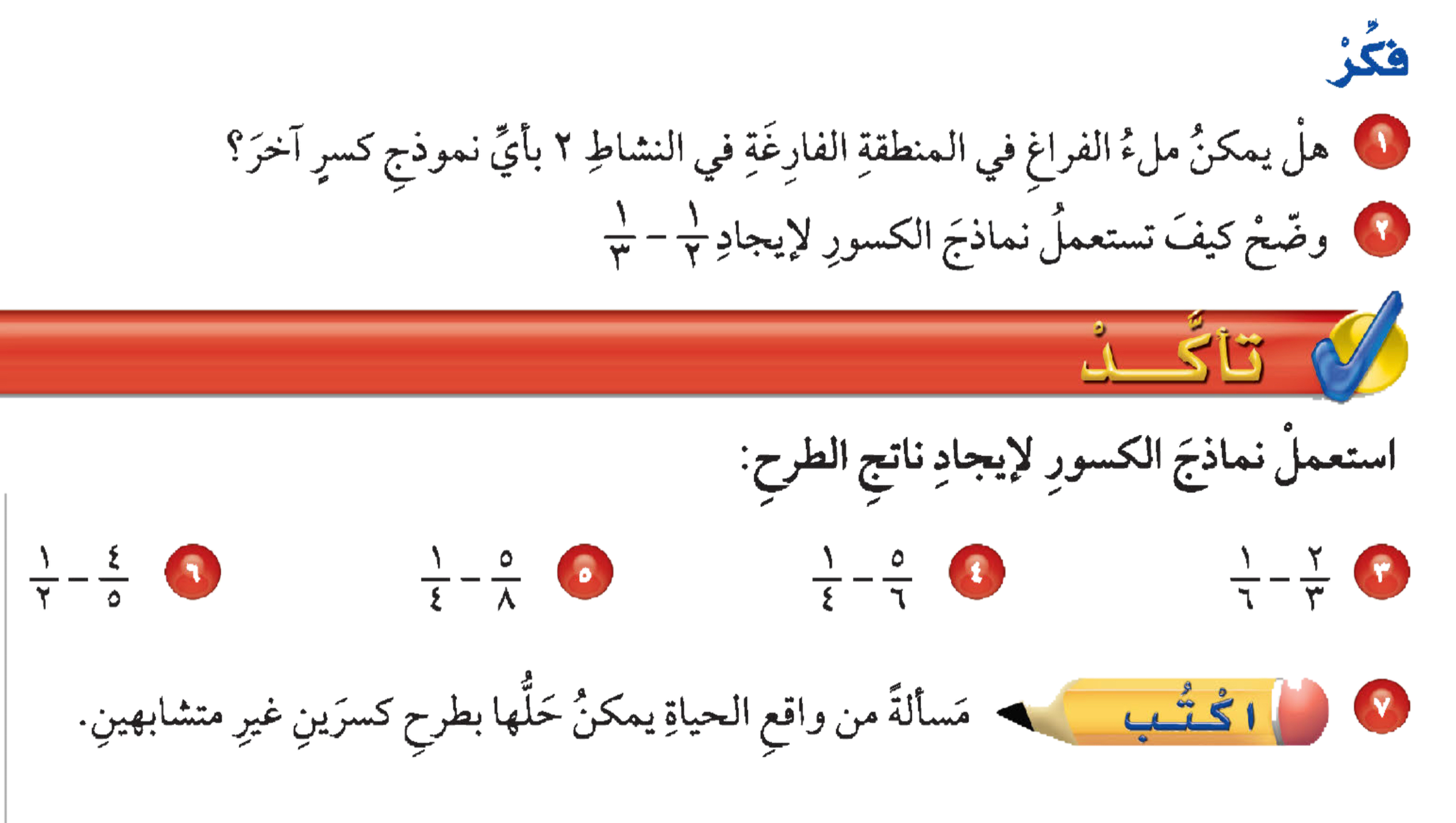 تأكد
٢
١٢
٦
٨
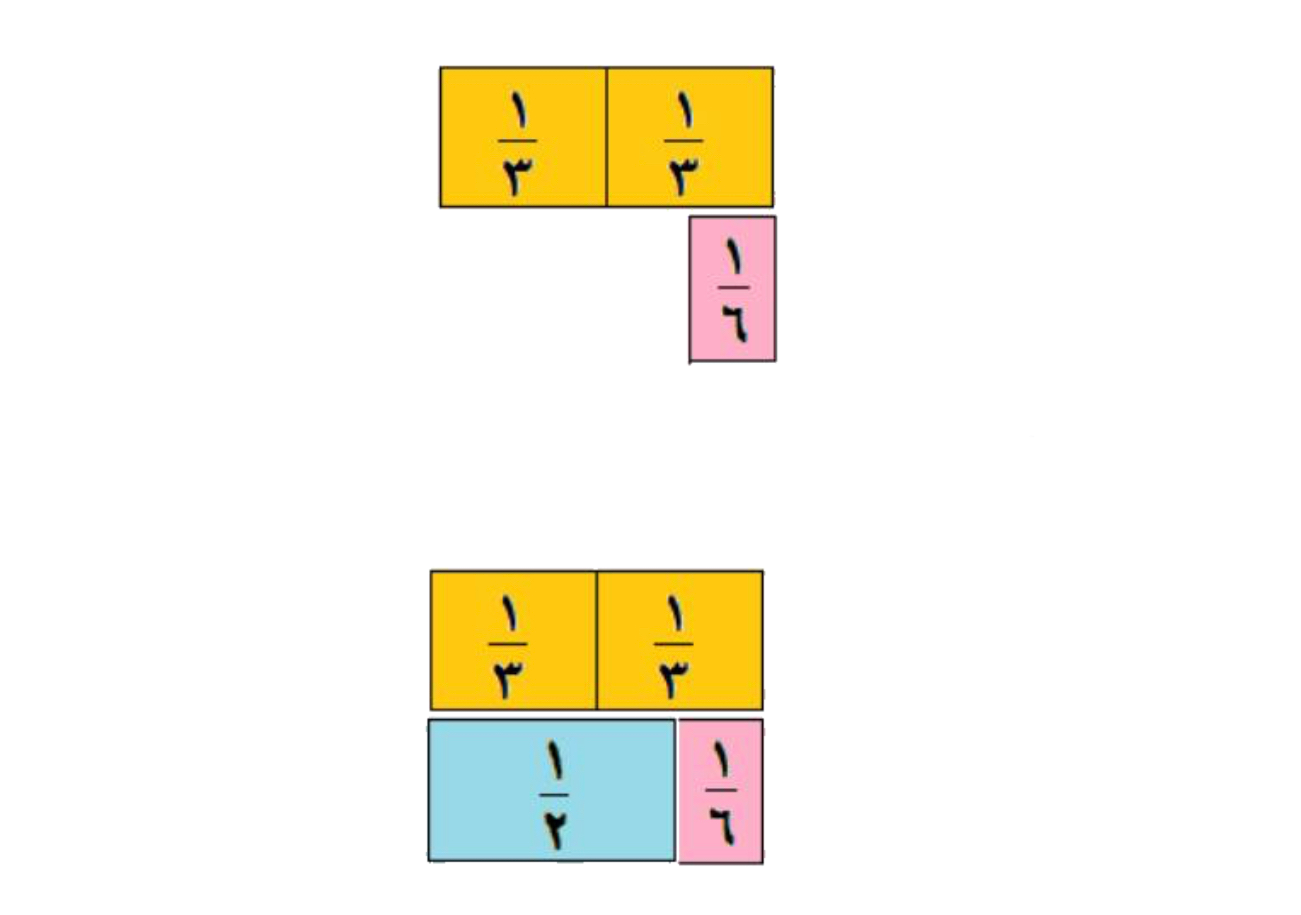 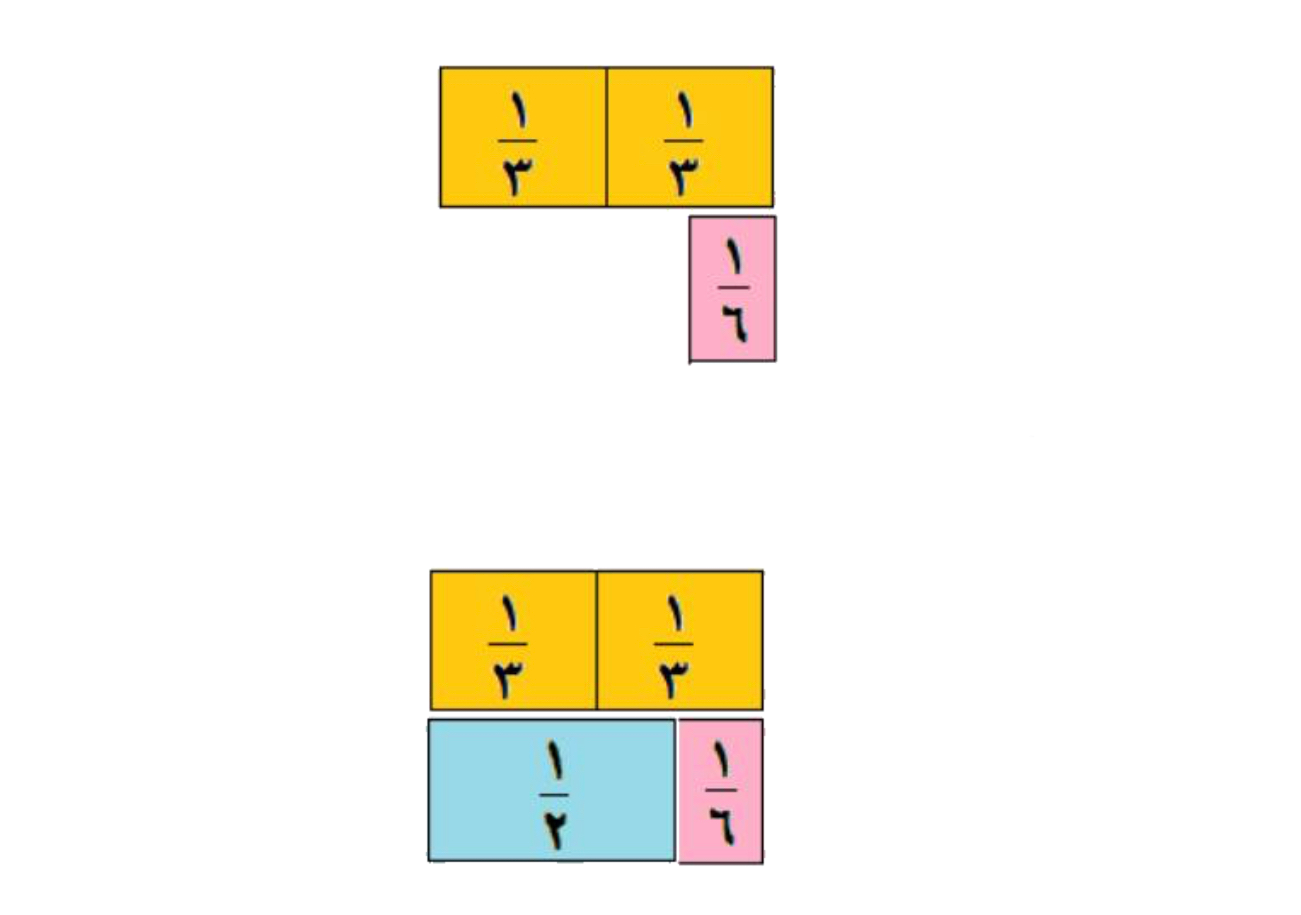 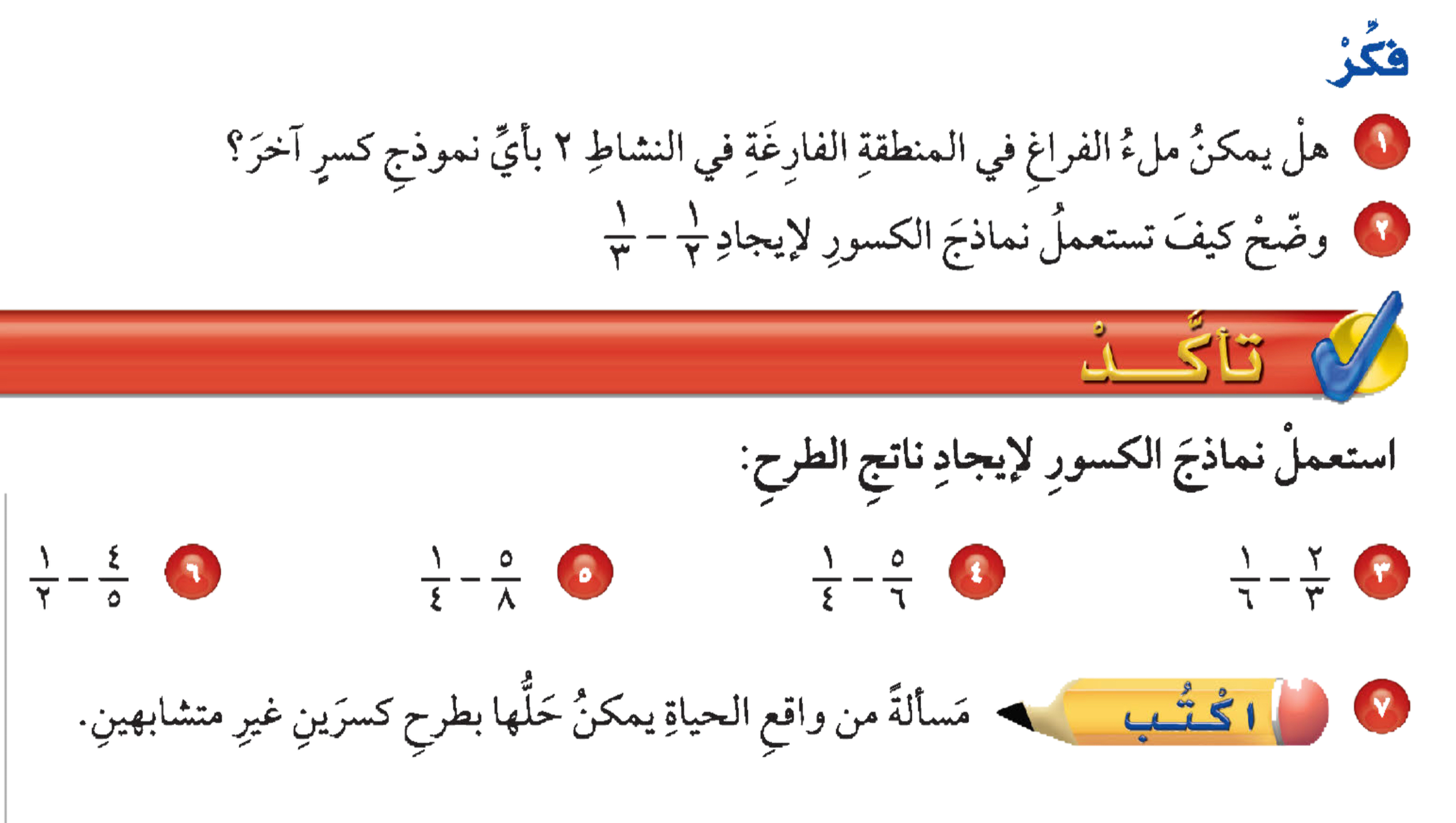 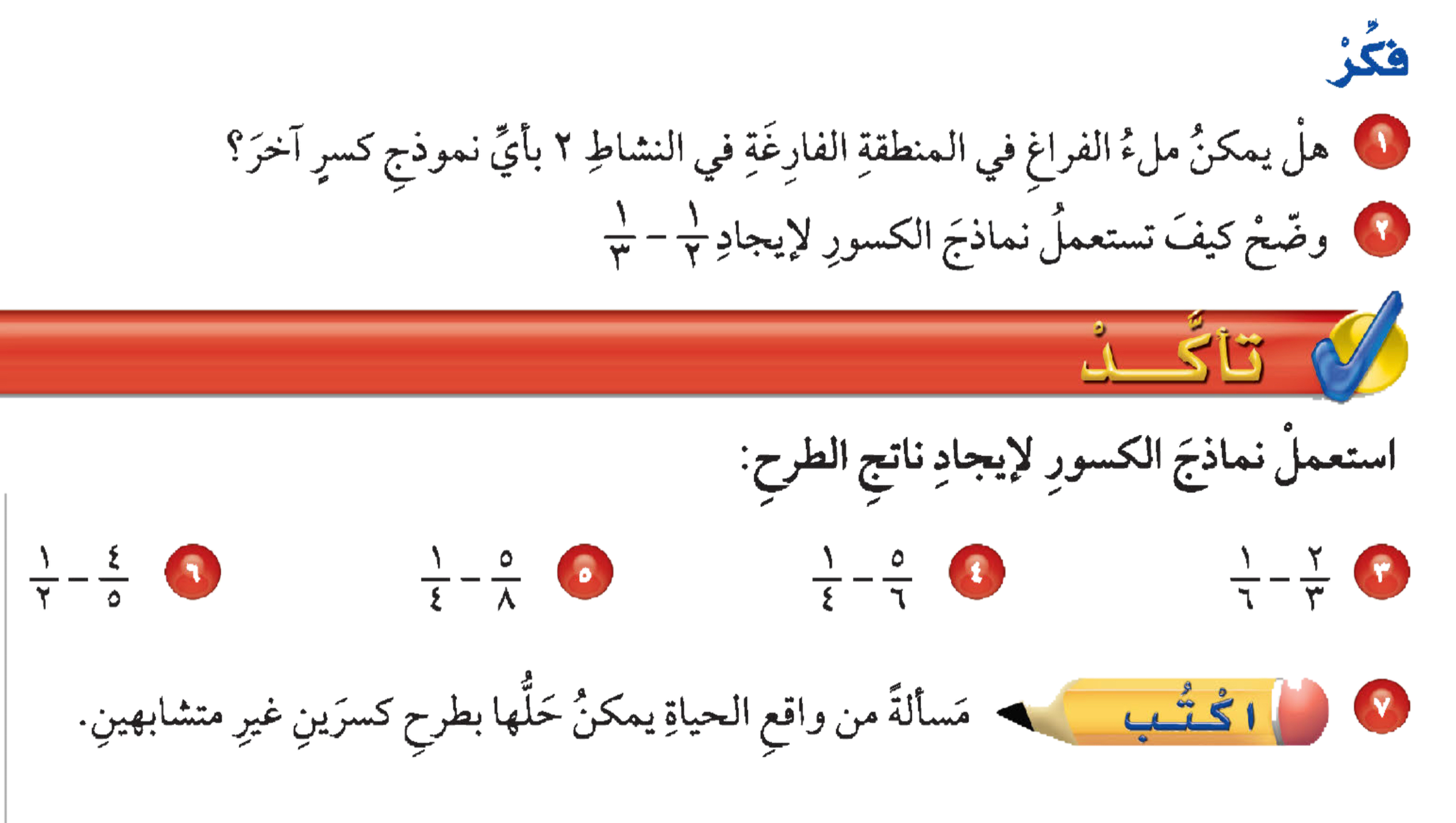 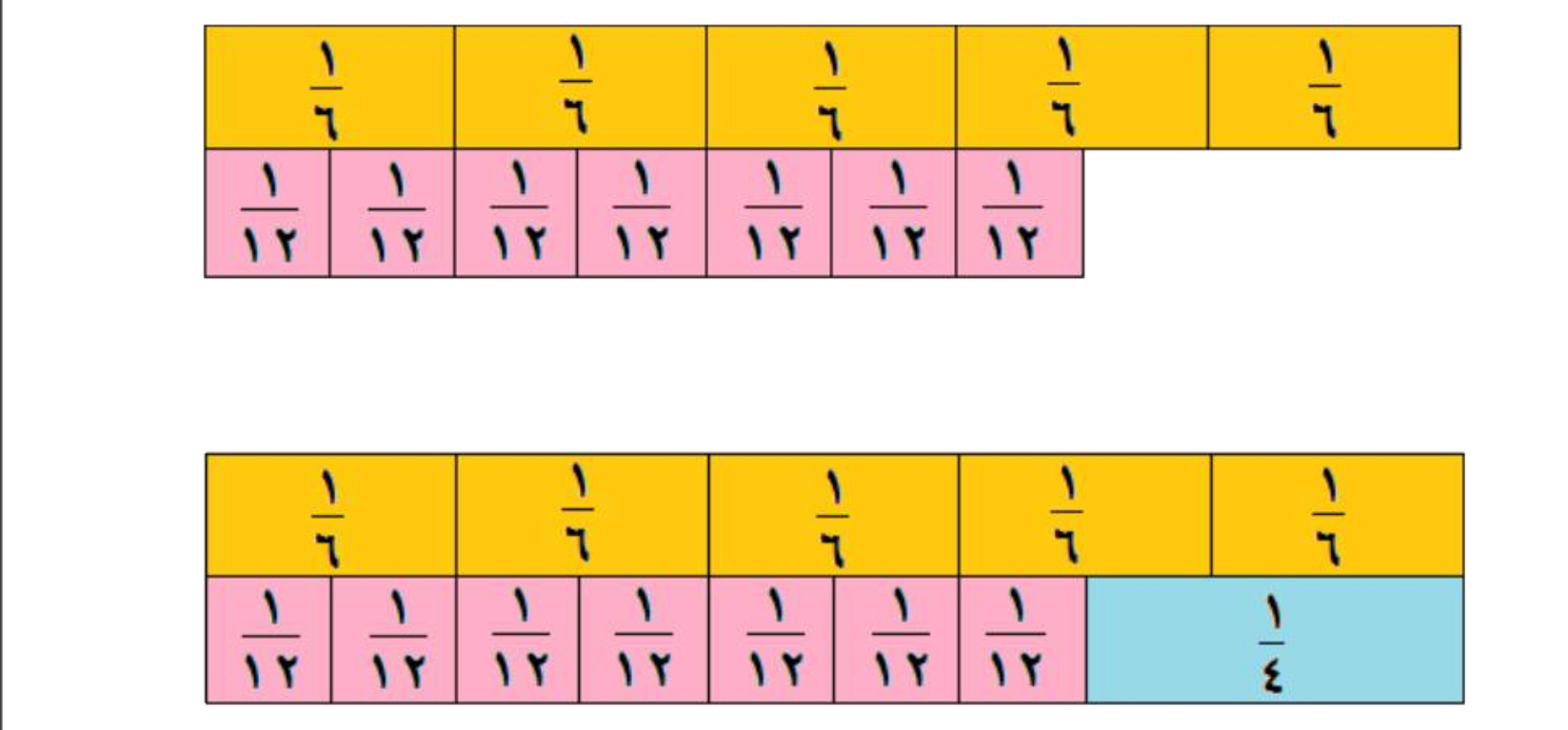 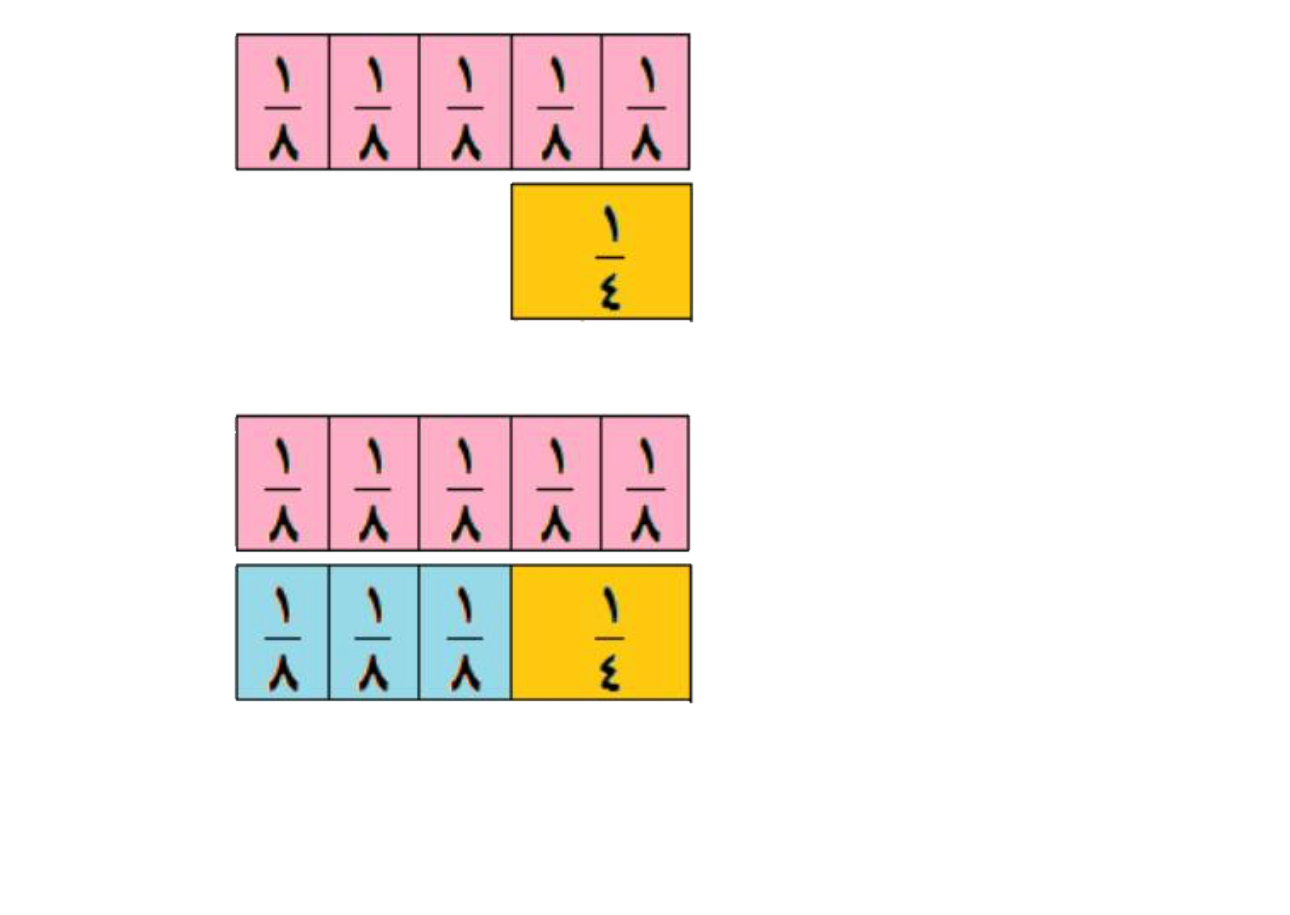 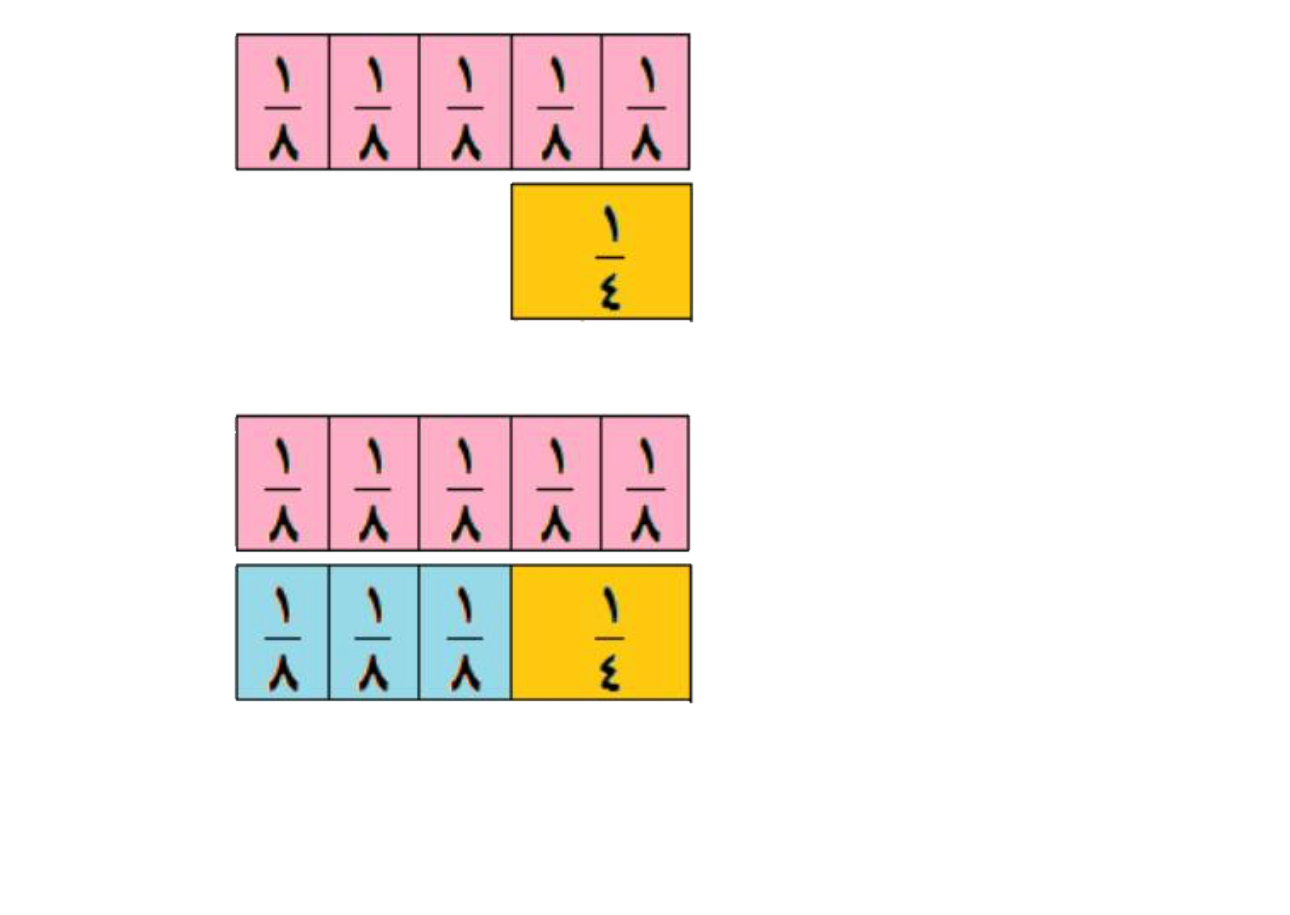 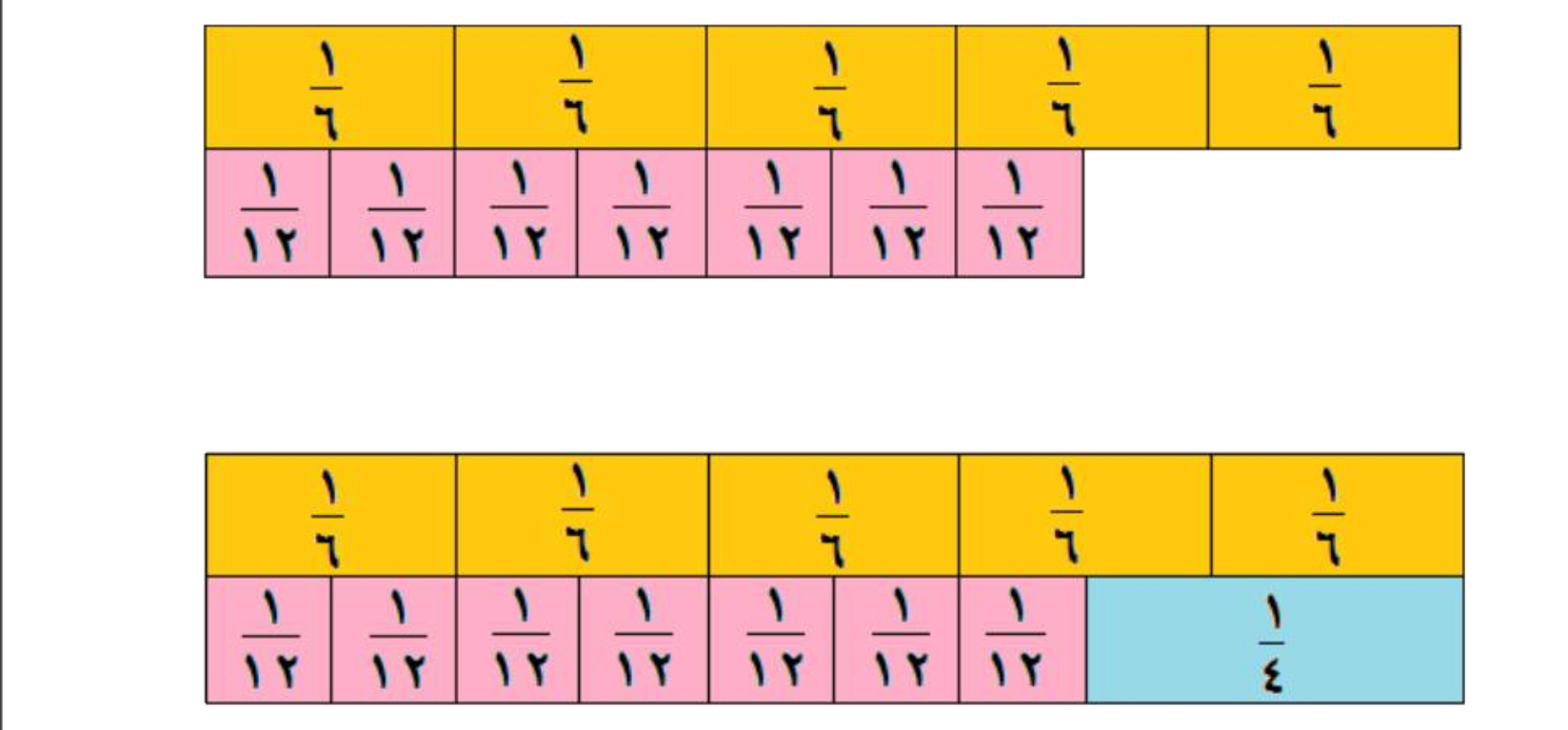 الواجب
٦ ،٧
ص ٢٨